Structural Biology Methods
Fall 2022
Lecture #4
1
Phase problem
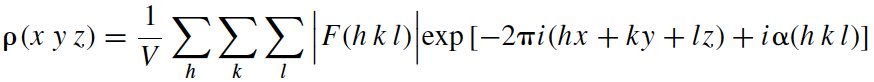 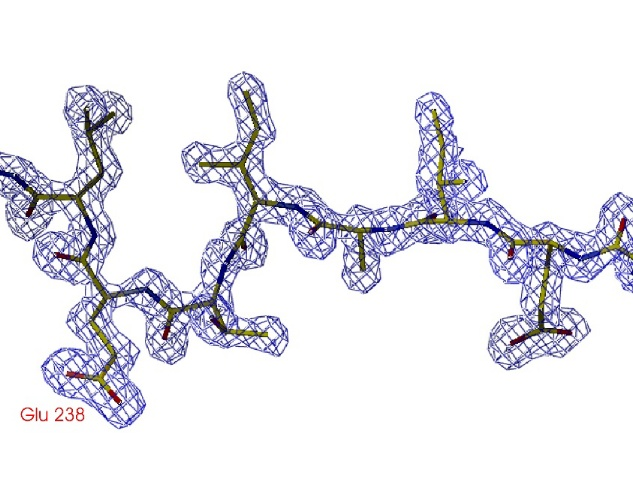 y
z
x
[0;0;0]
Solving the phase problem by:
Multiple/Single Isomorphous Replacement (MIR/SIR)
source of phases – intensity differences between data from native and derivative (heavy atom containing) crystals
Positions of heavy atoms identified from isomorphous difference Patterson maps
Solving the phase problem 3
Multiple/Single-wavelength anomalous diffraction (MAD/SAD)
source of phases – intensity differences between structure factors due to the presence of atom that specifically interacts with X-rays of a given wavelength
Positions of heavy atoms identified from anomalous difference Patterson maps
Phase problem
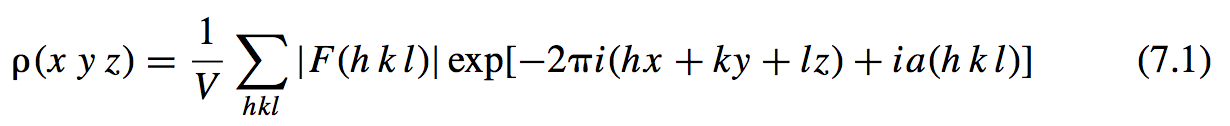 Patterson function
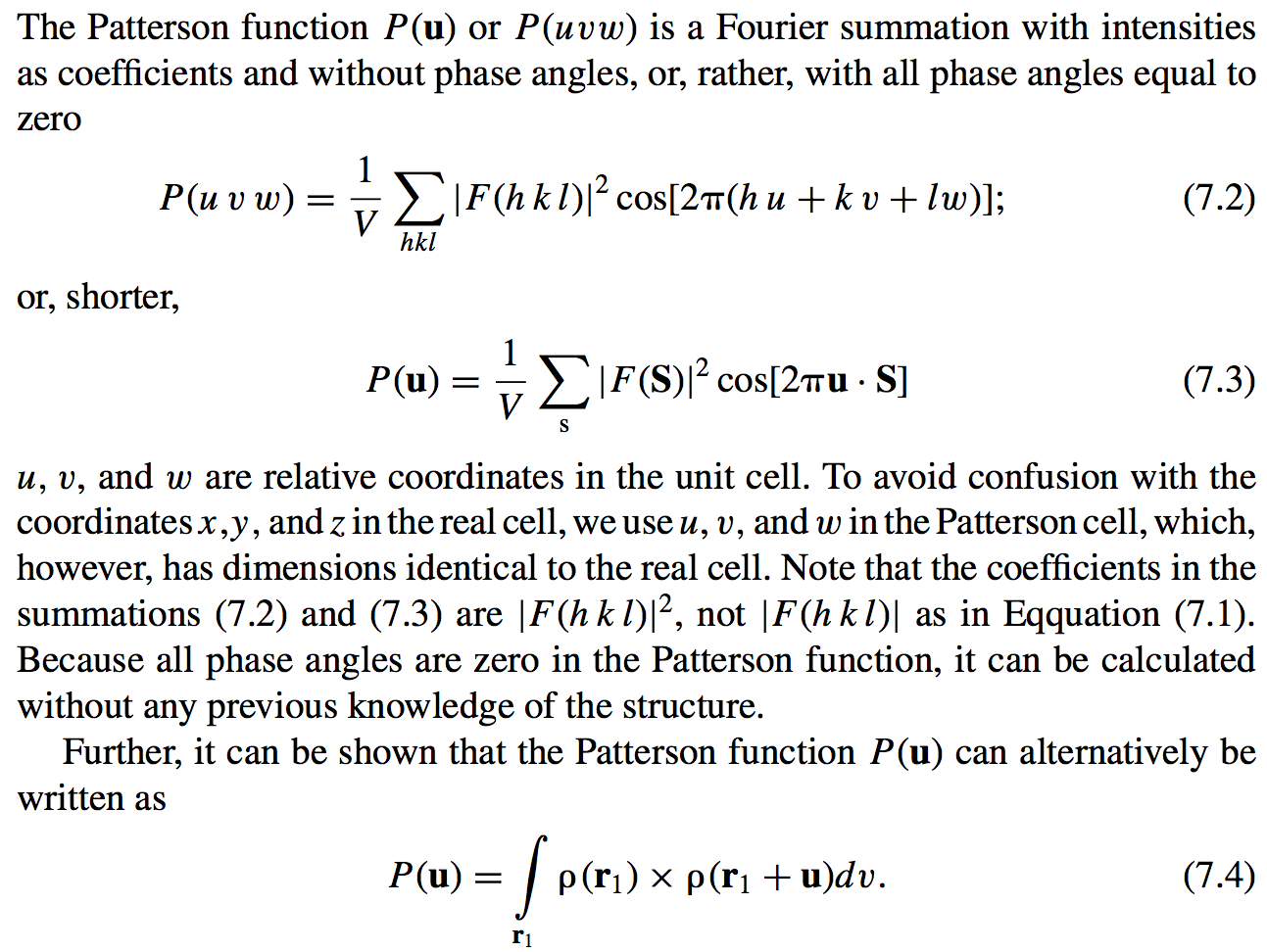 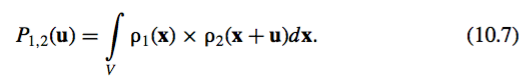 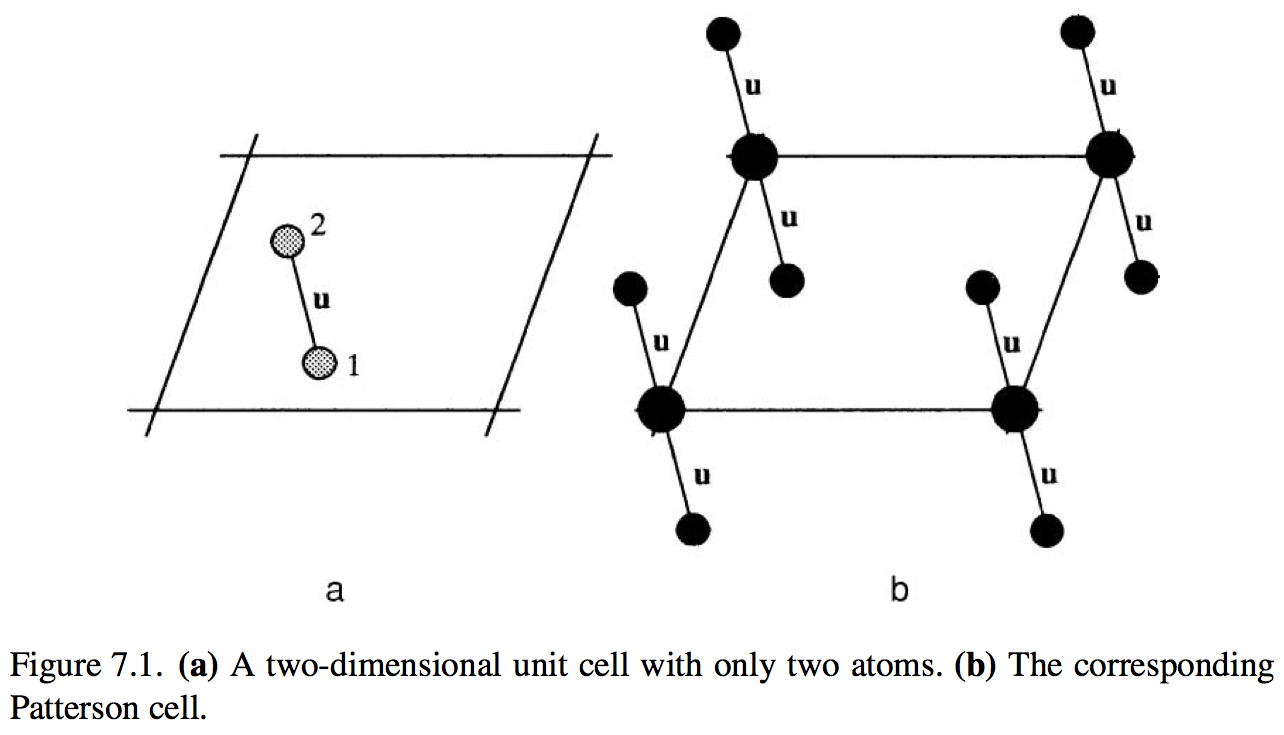 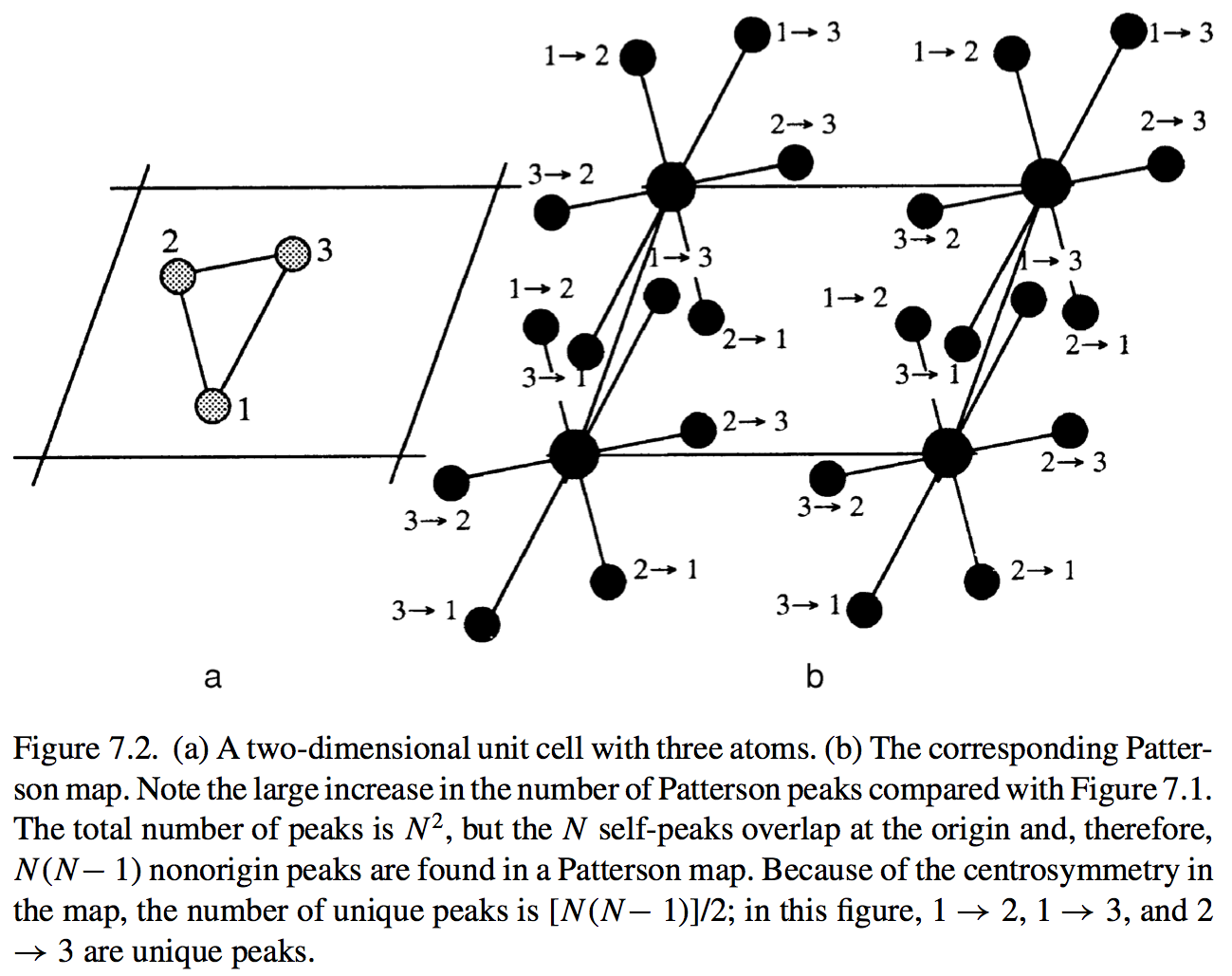 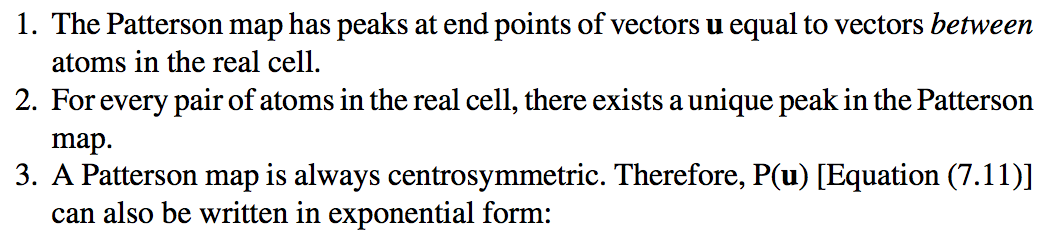 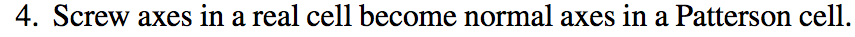 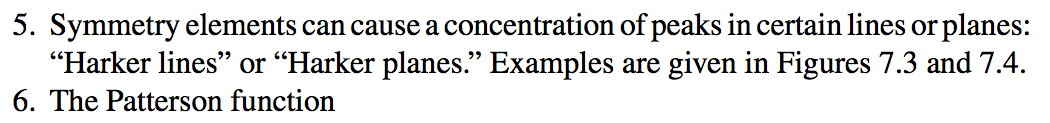 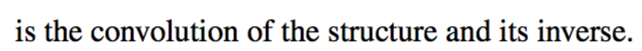 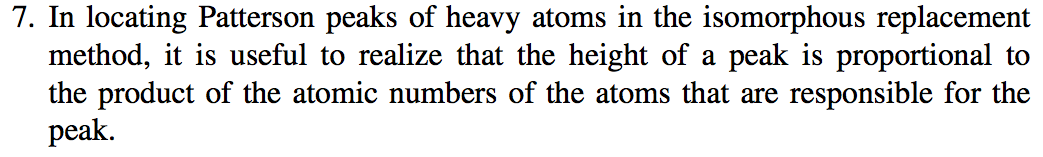 Patterson map of a macromolecule is a mess!
Isomorphous replacement method
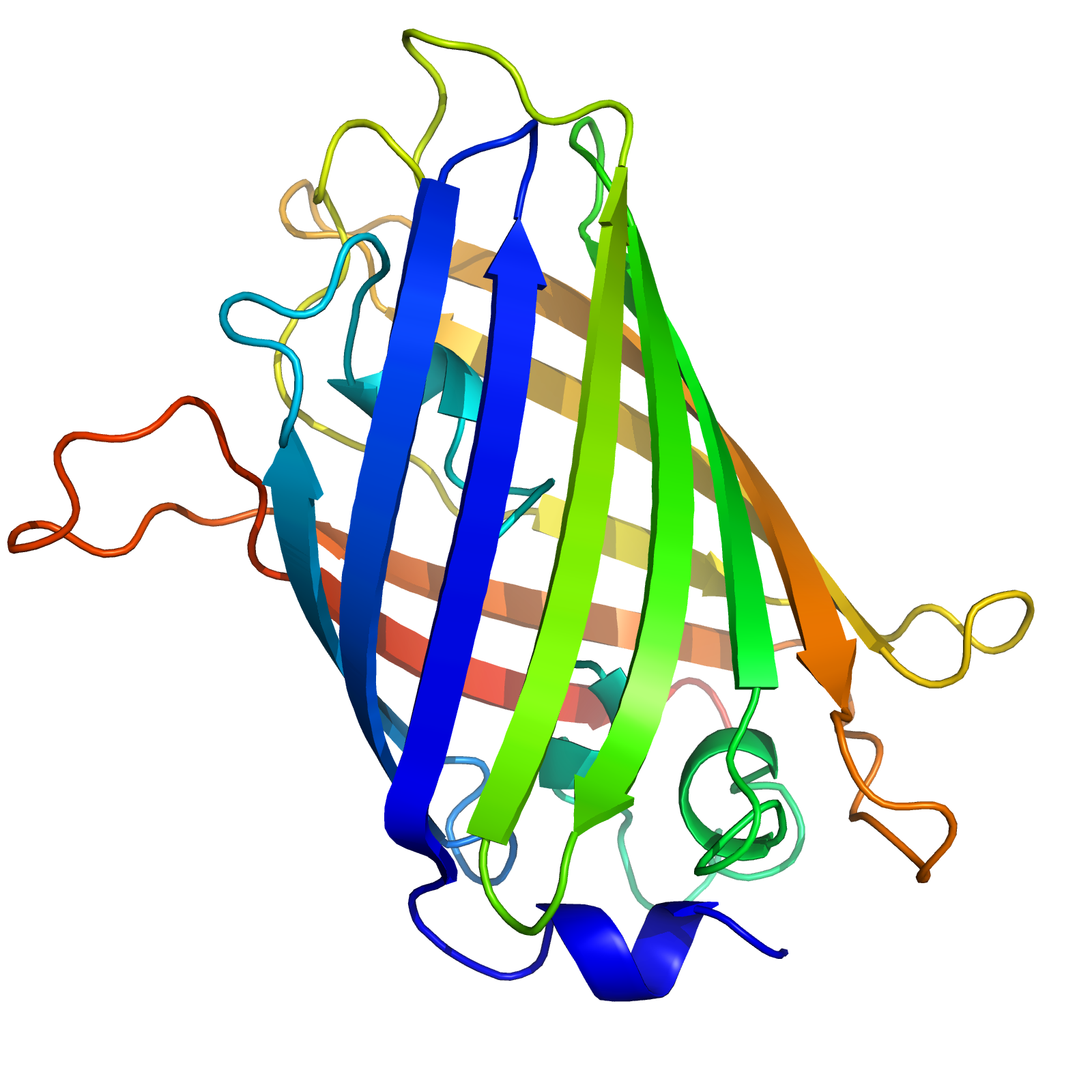 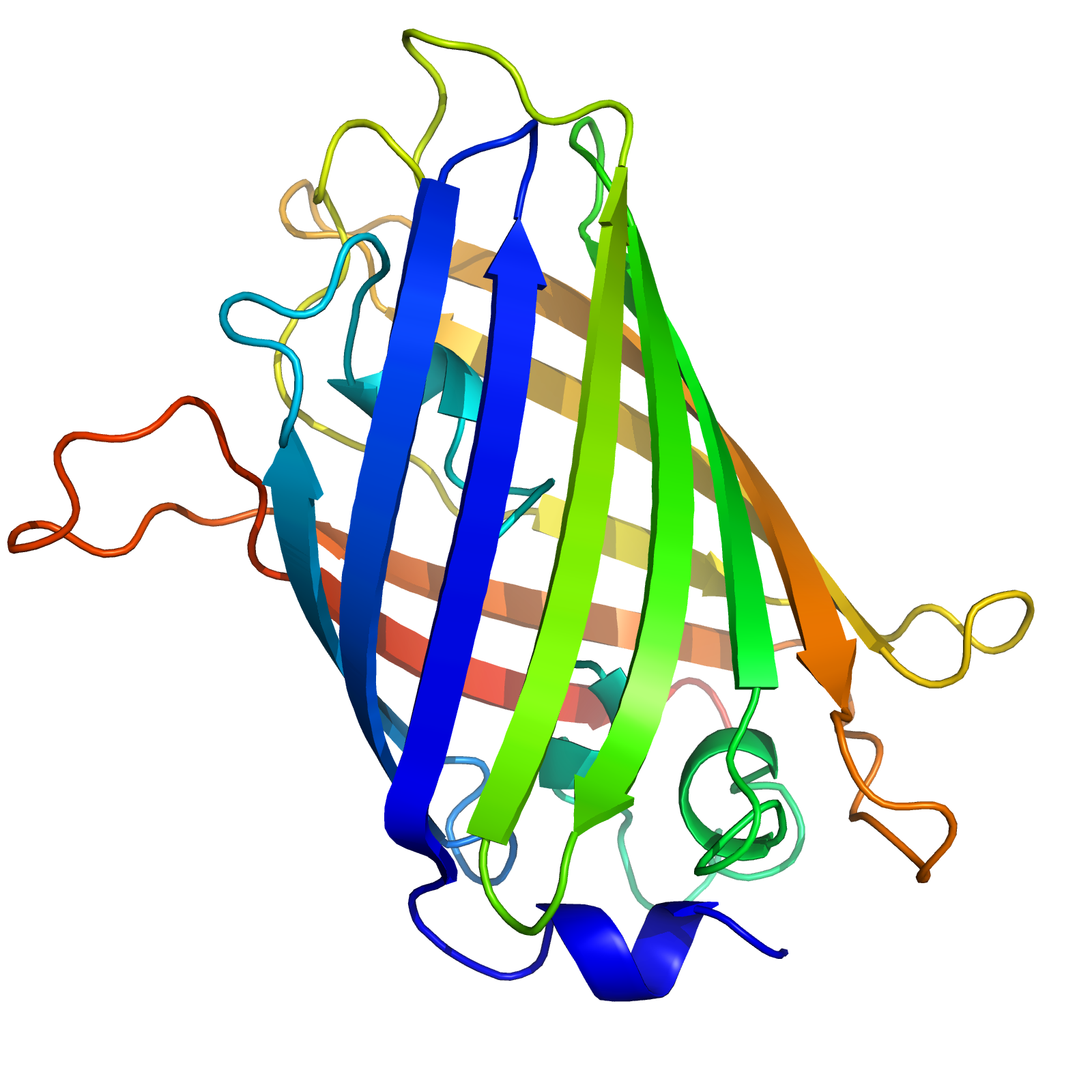 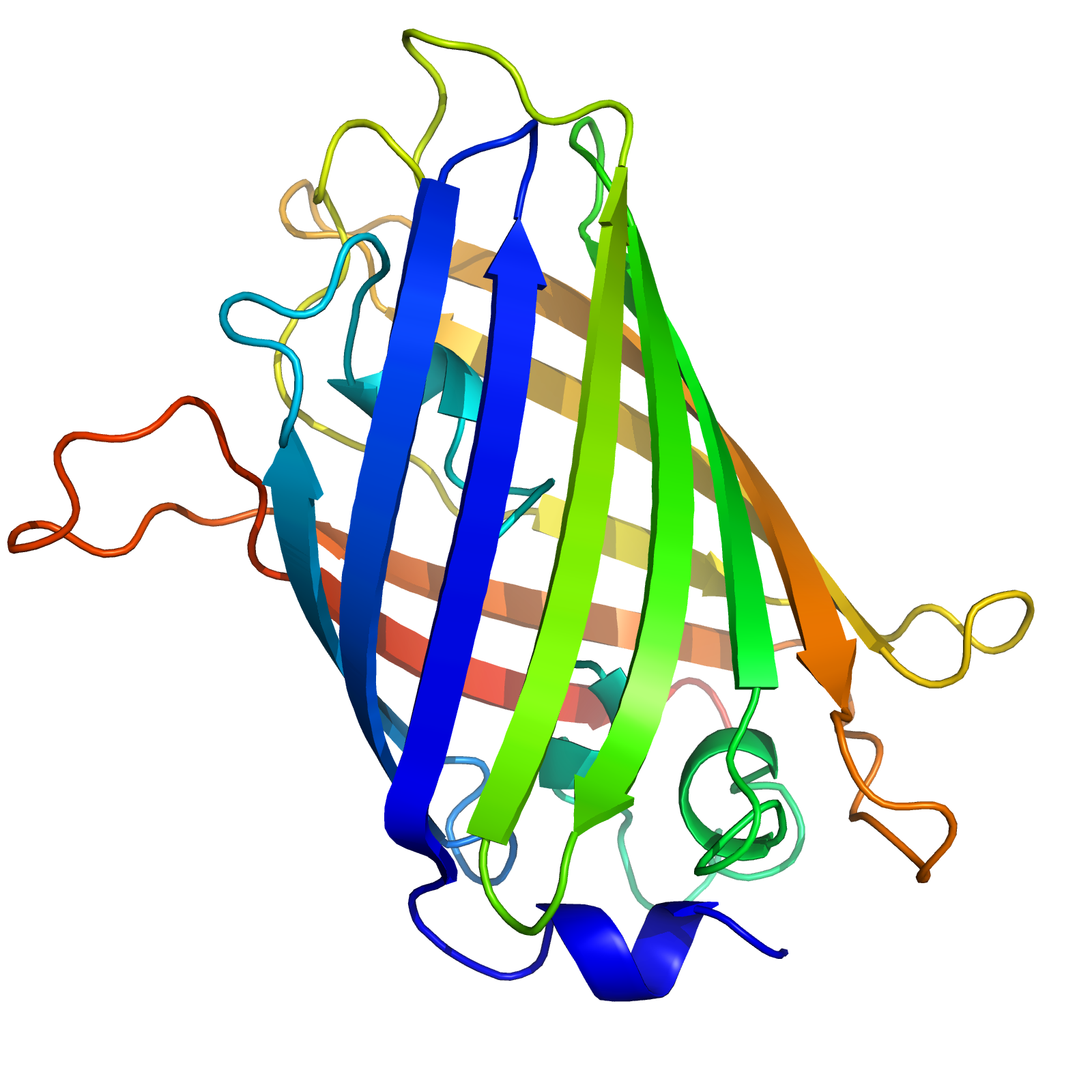 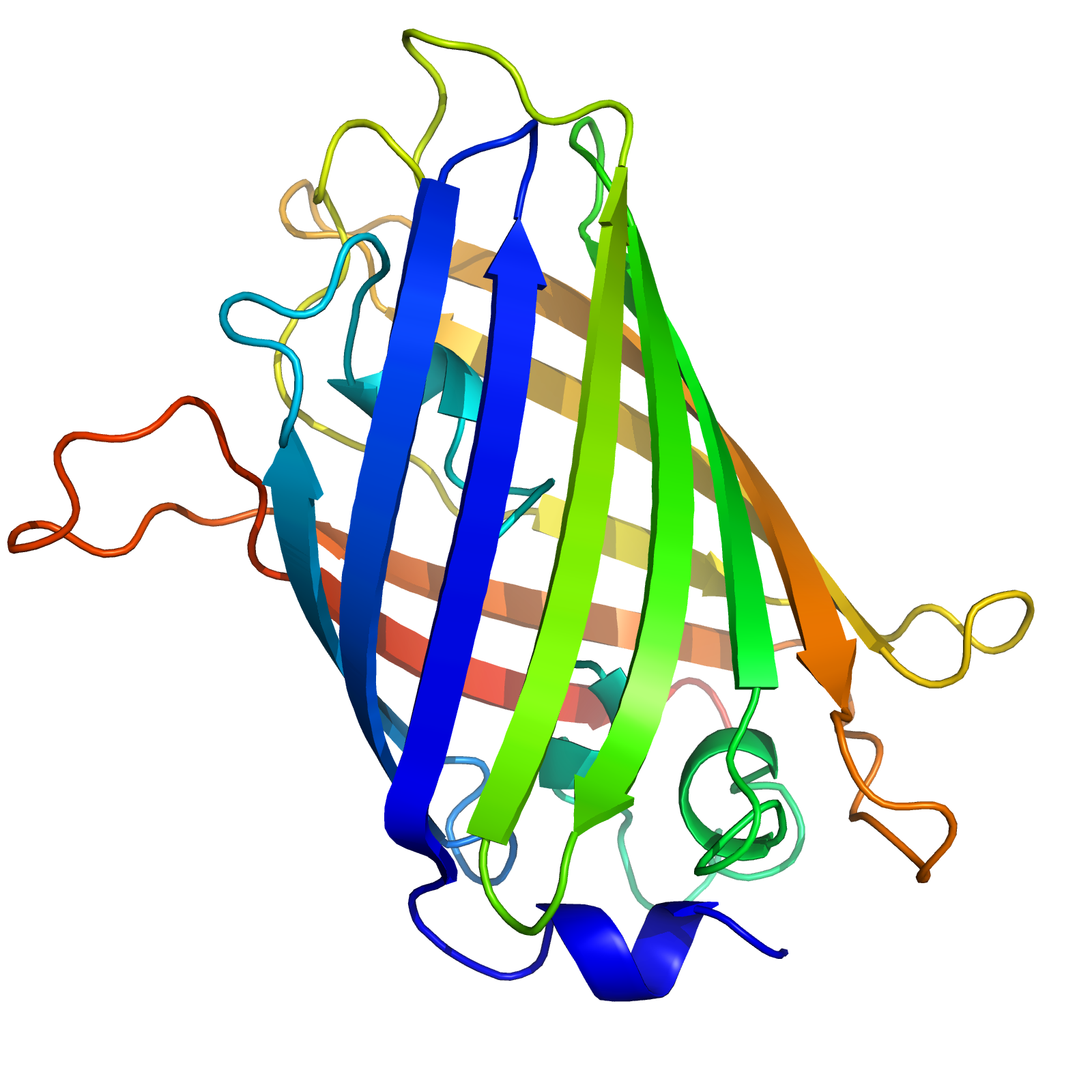 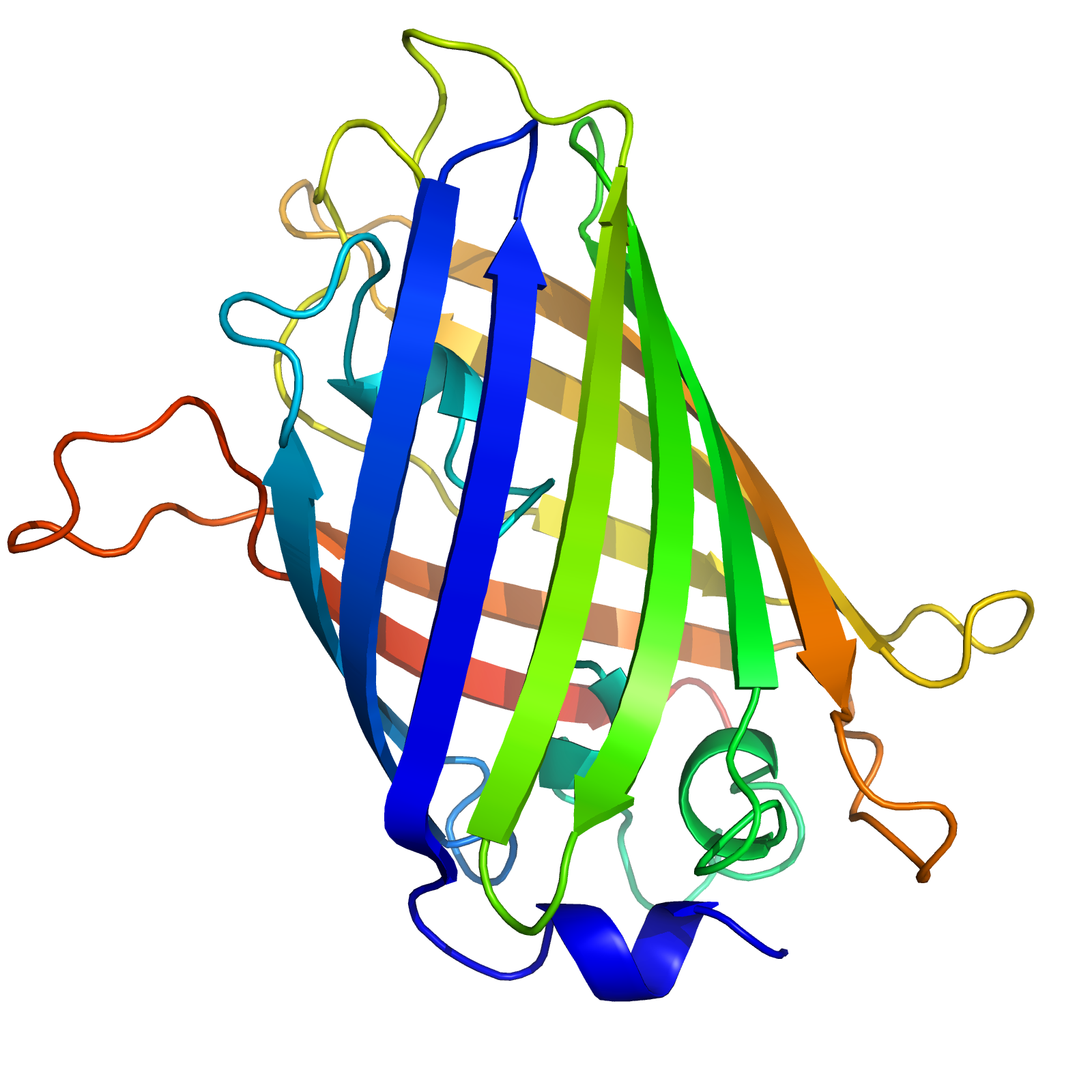 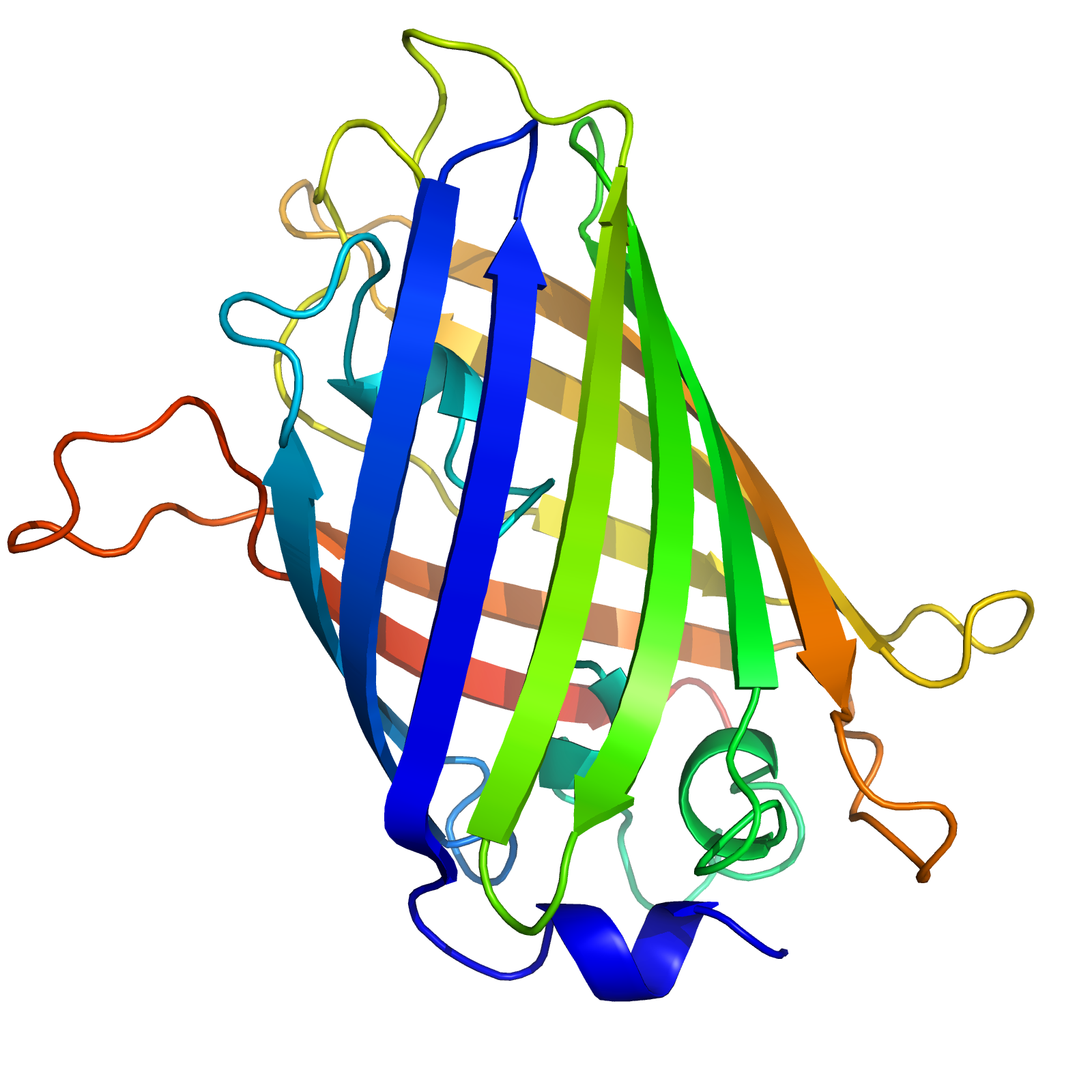 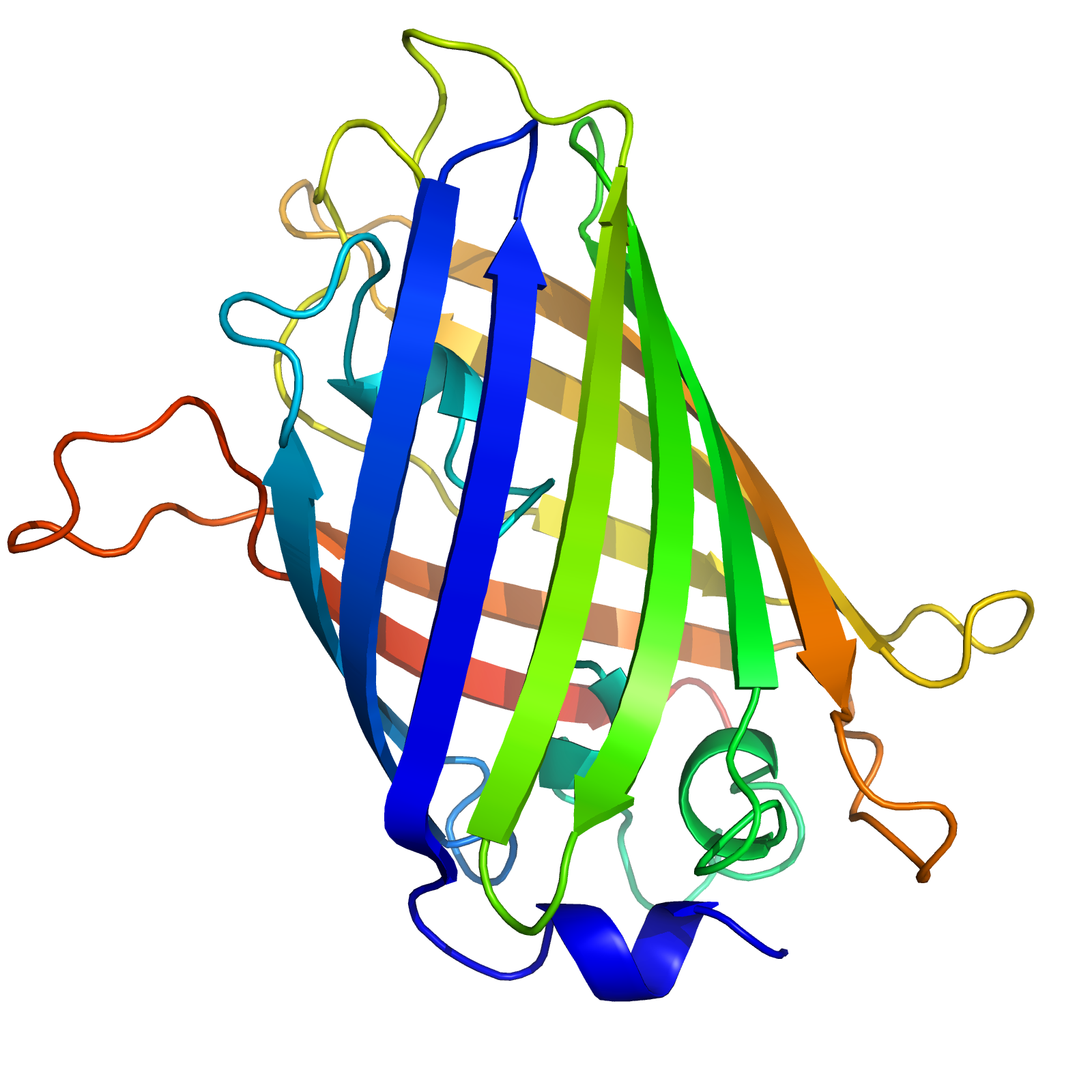 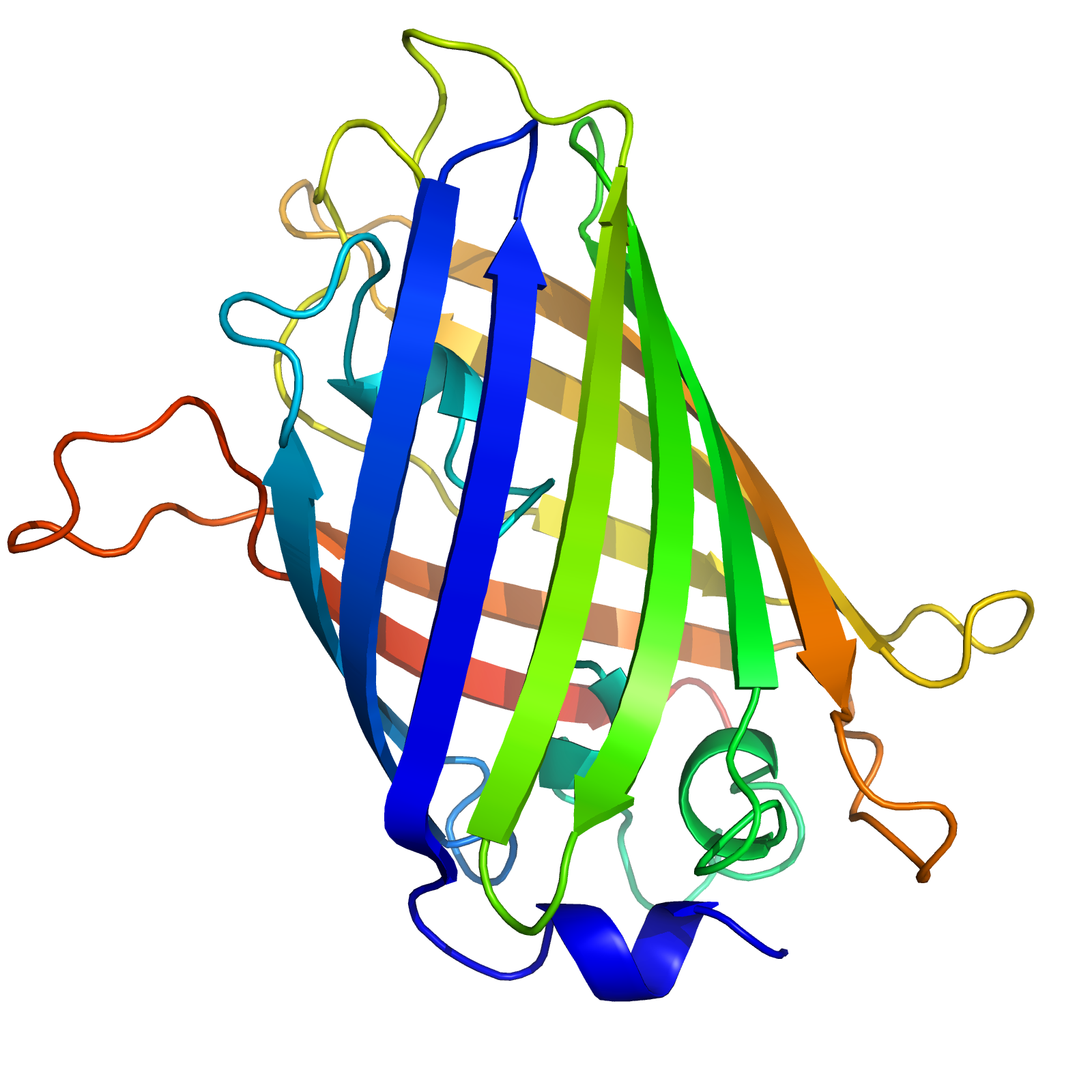 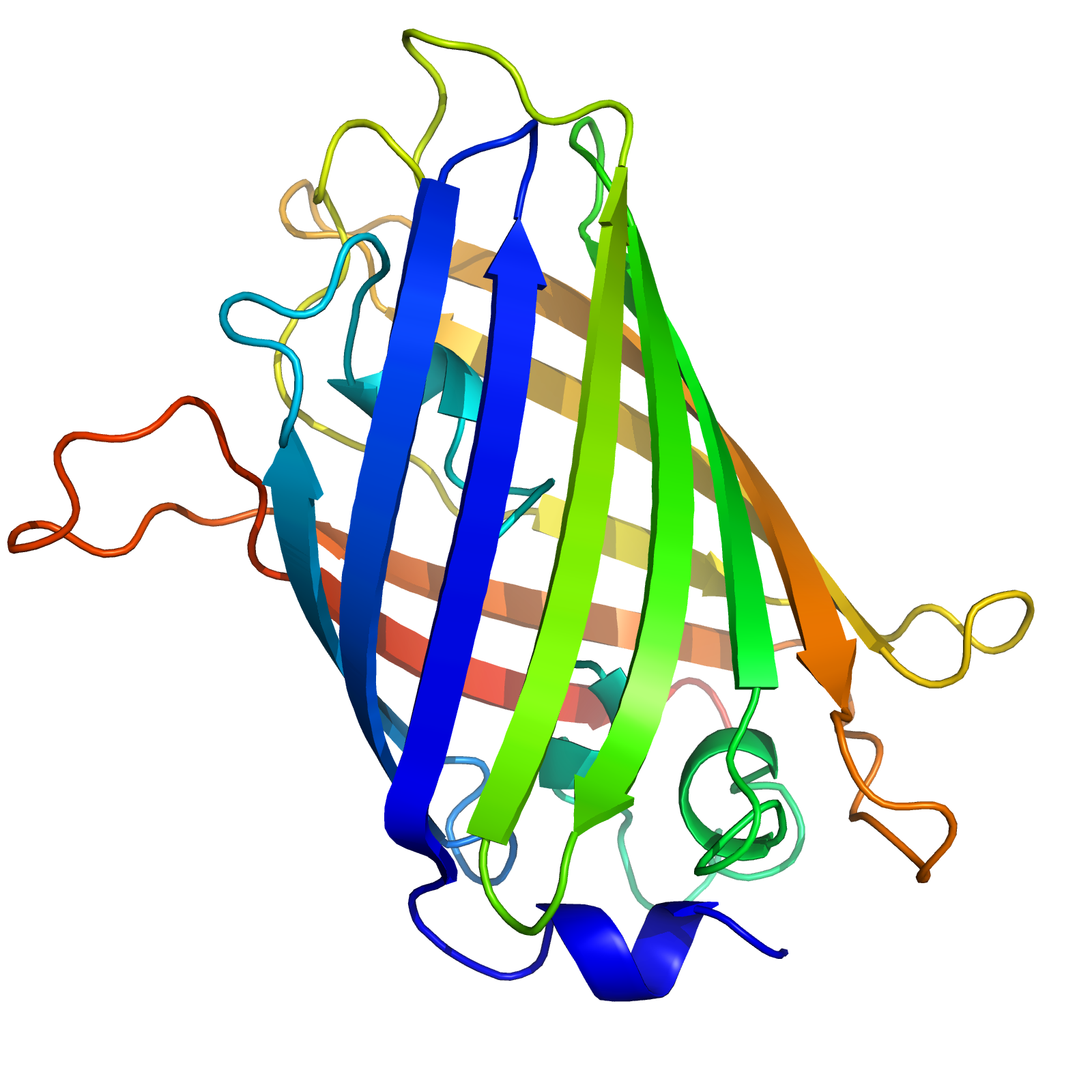 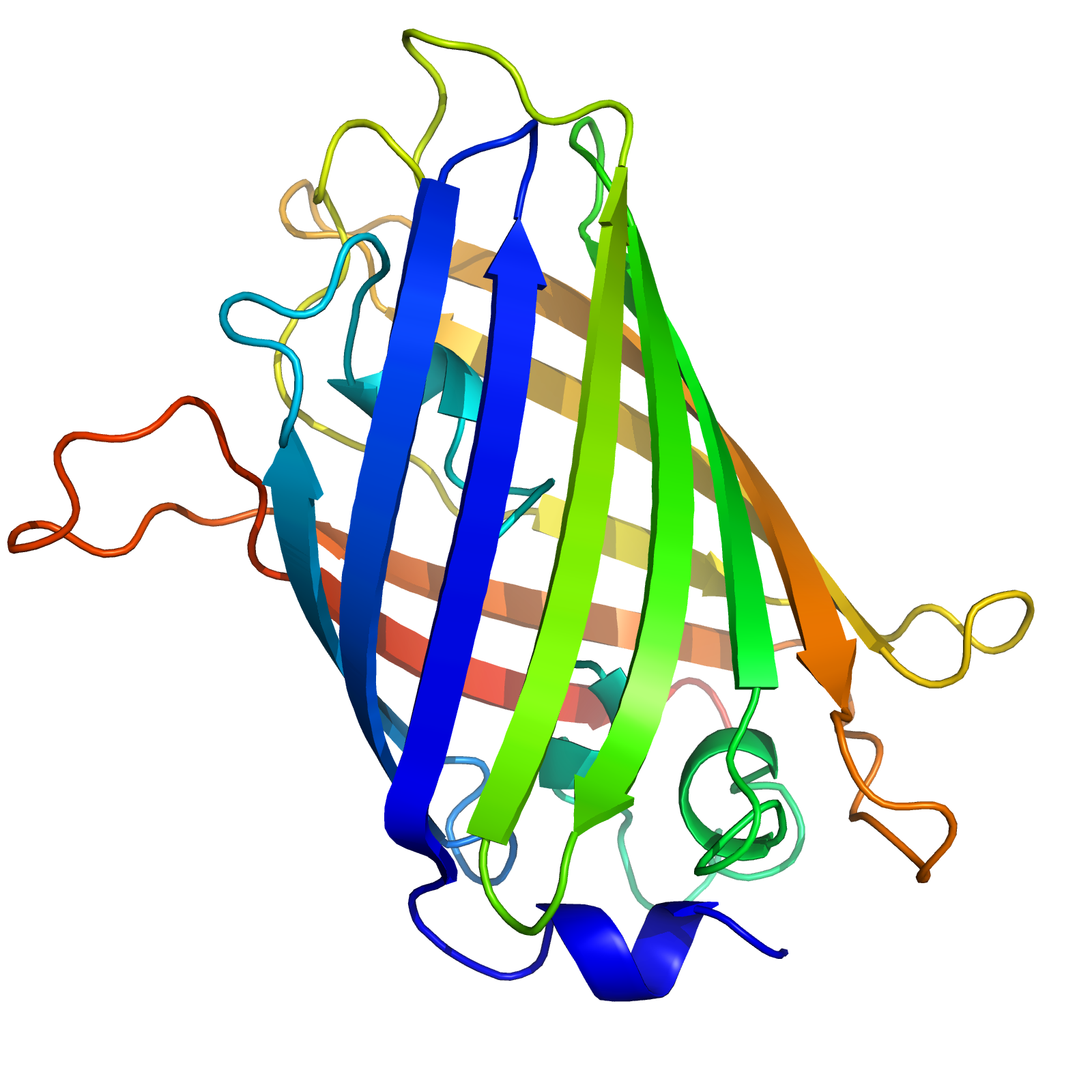 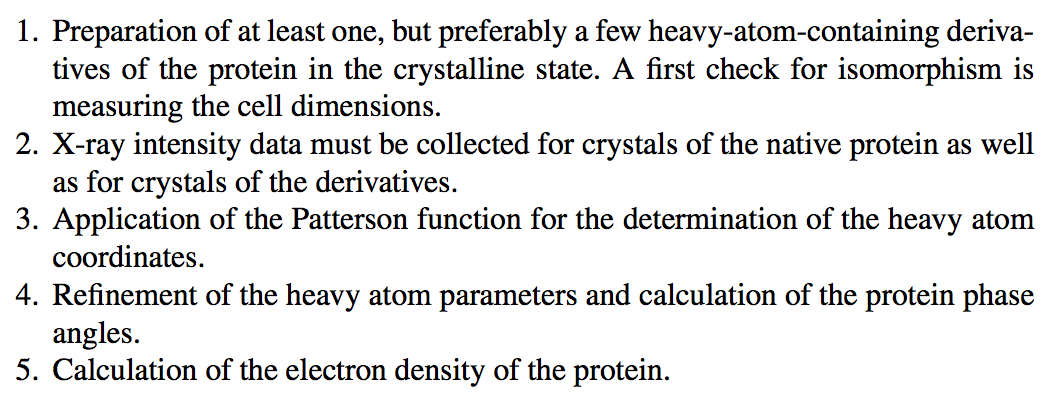 Isomorphous replacement method
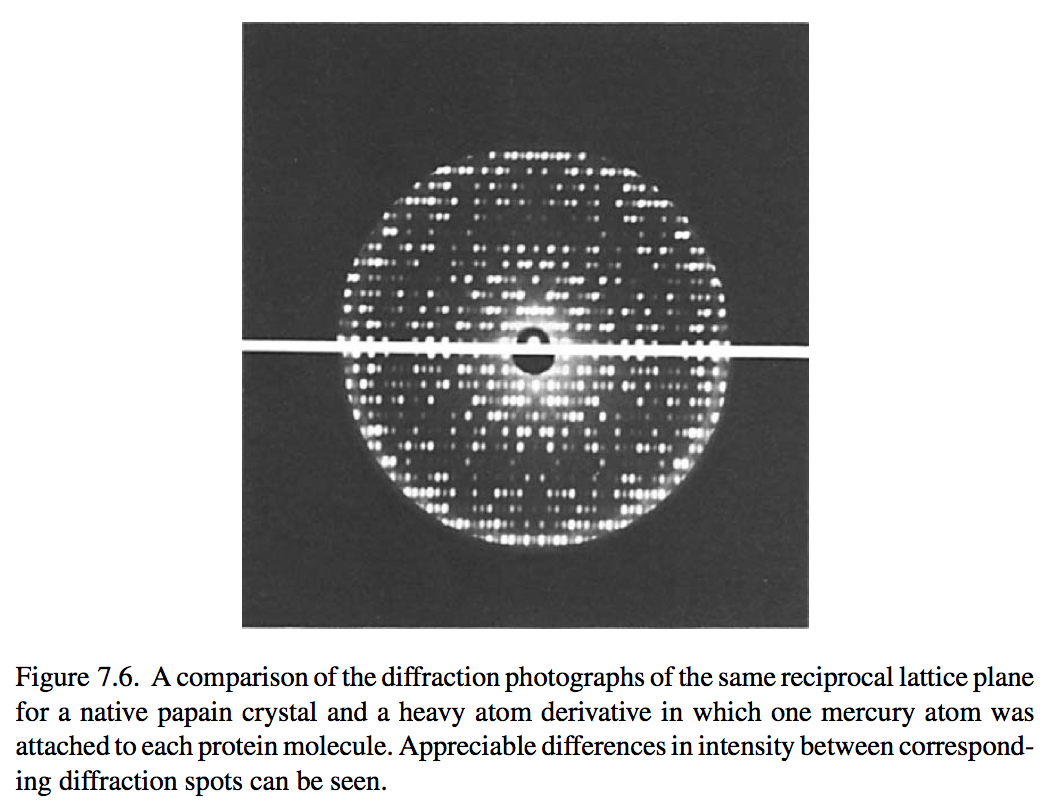 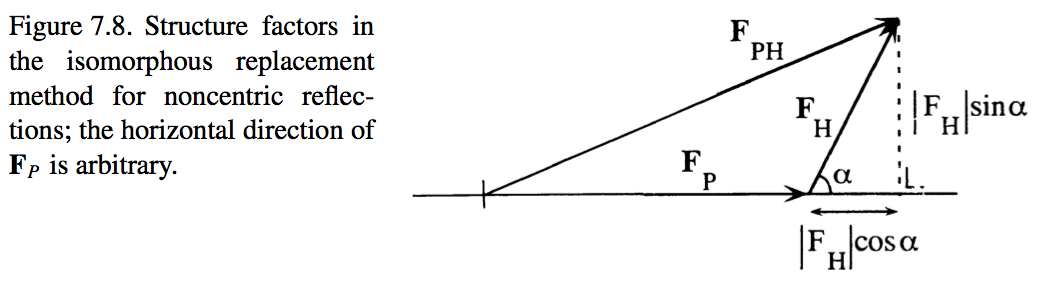 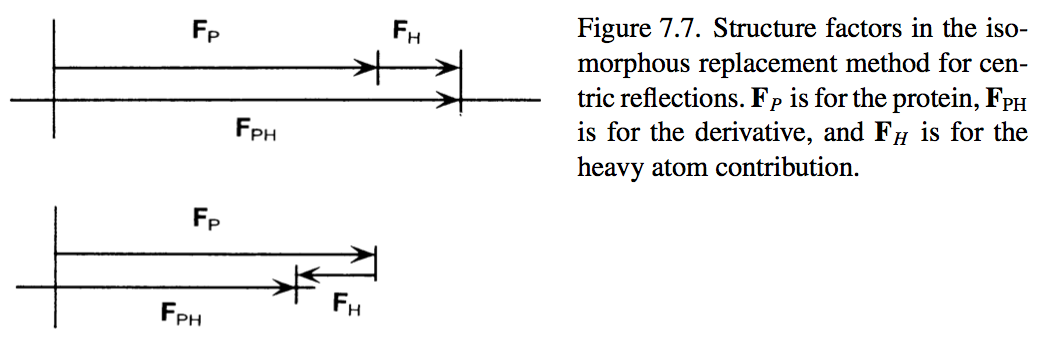 Isomorphous replacement method
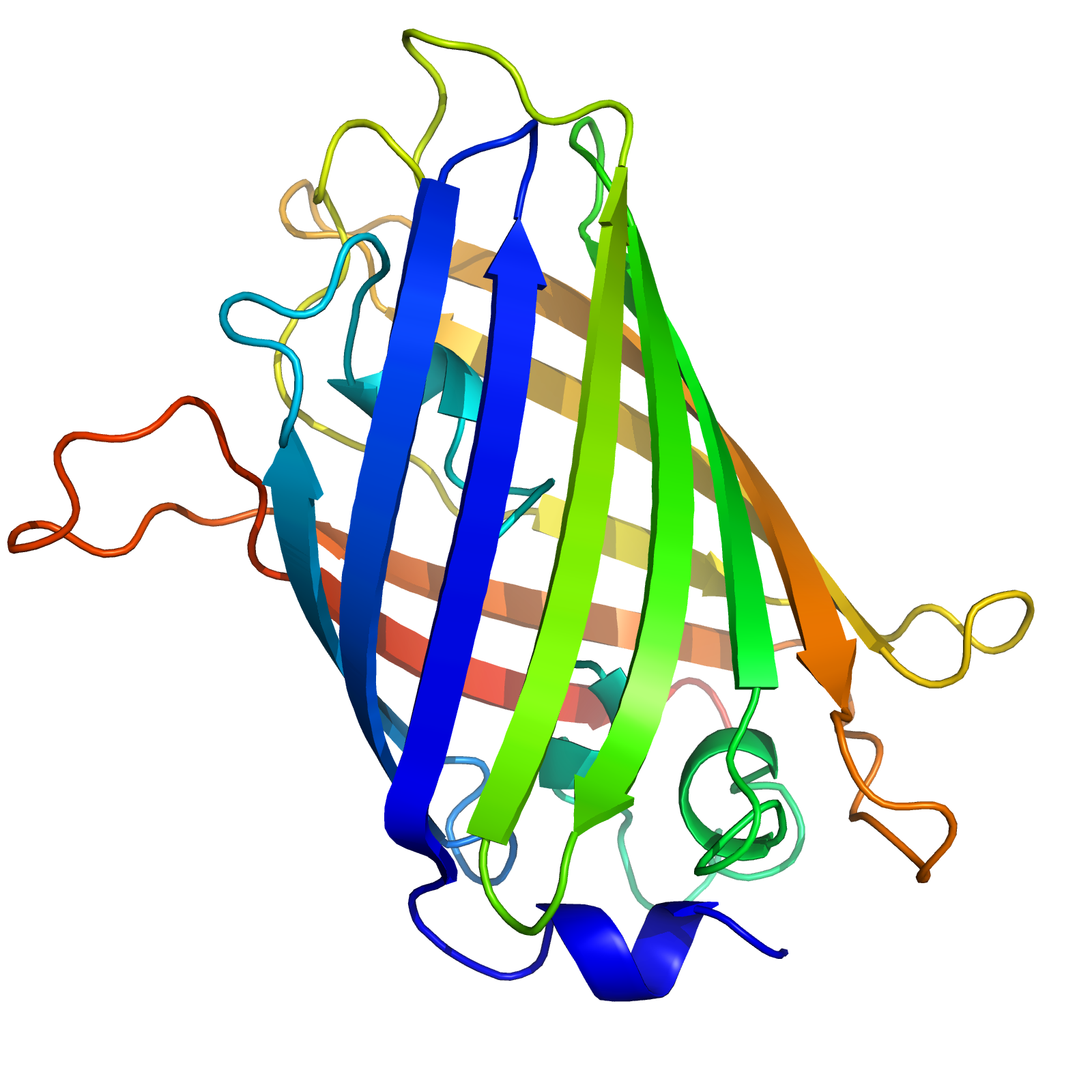 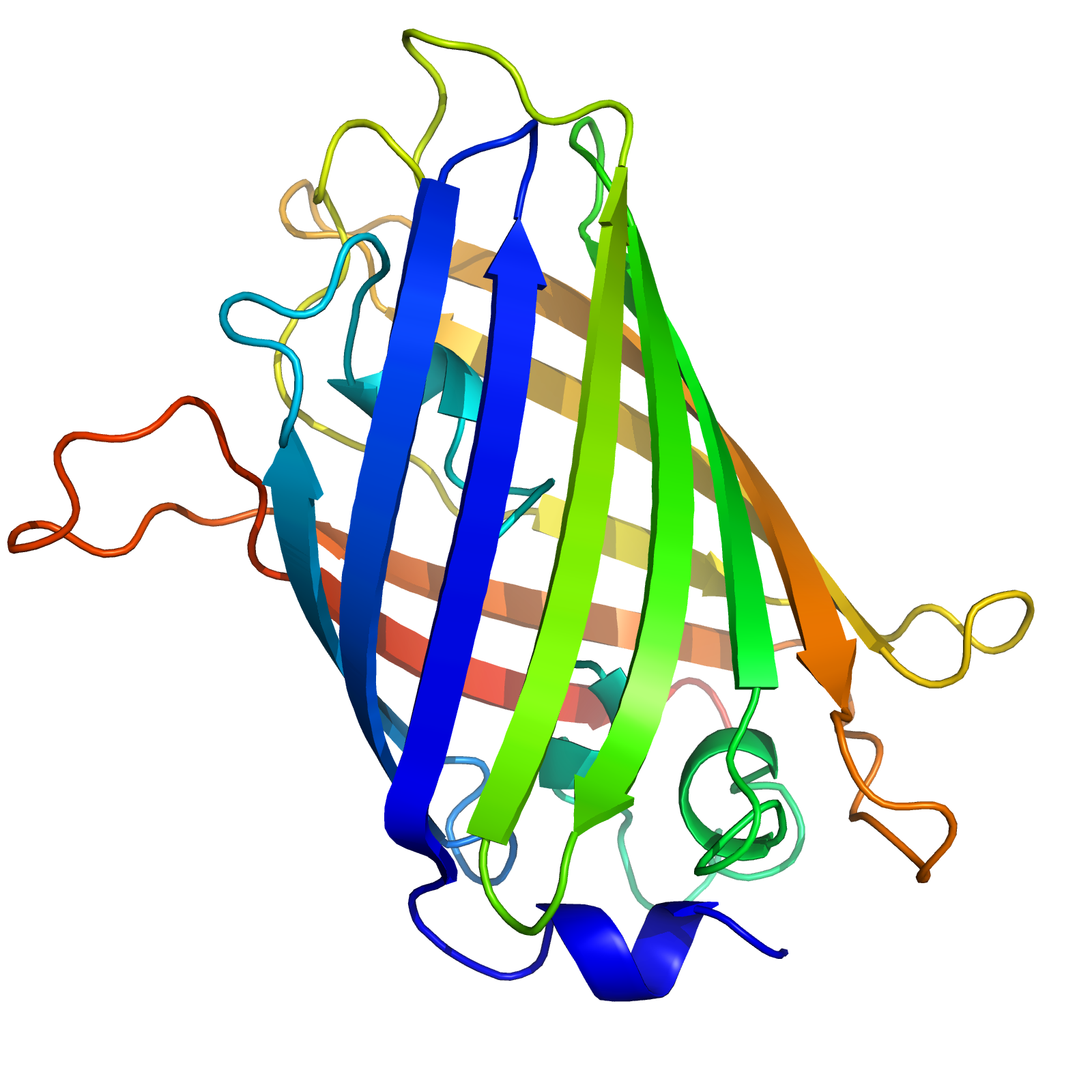 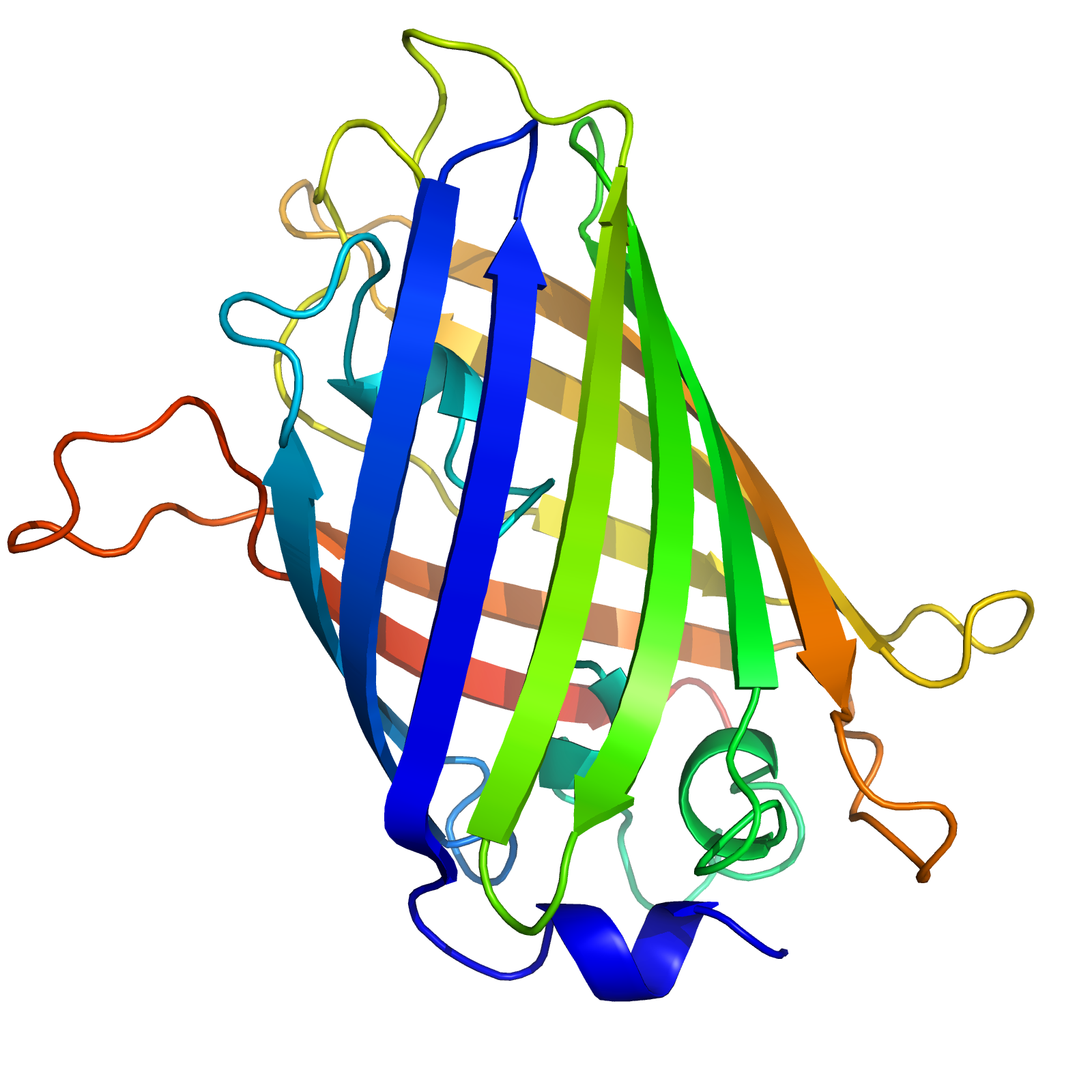 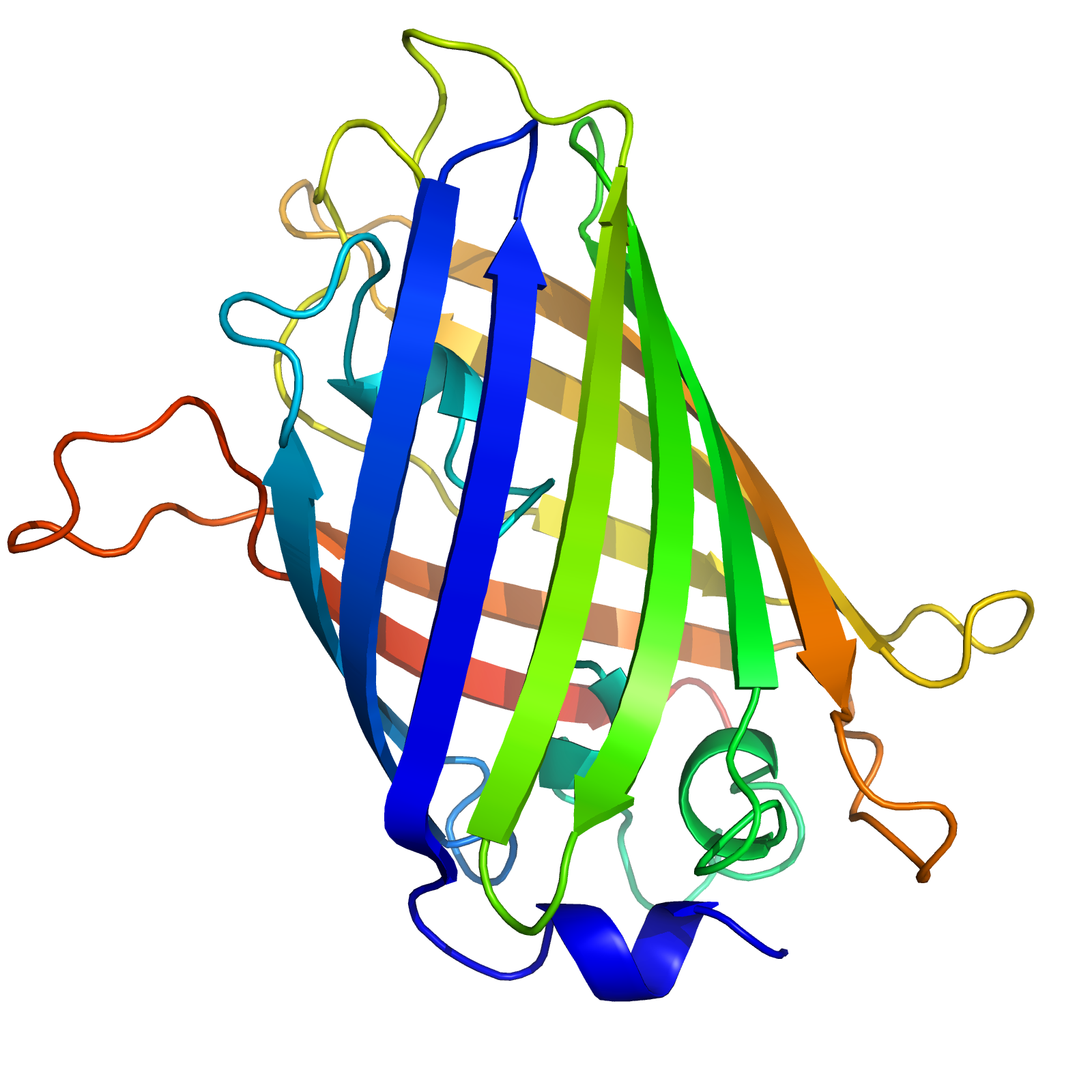 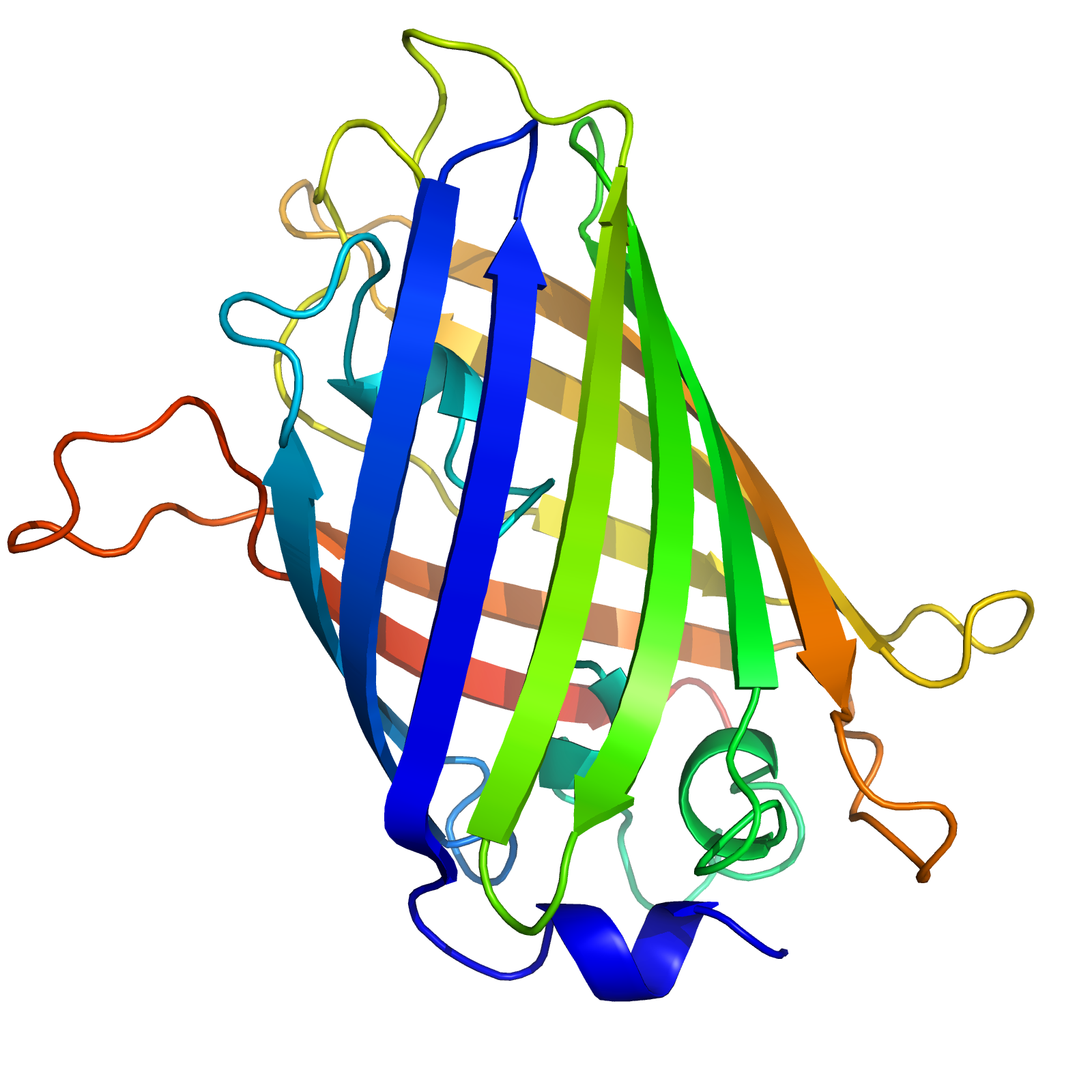 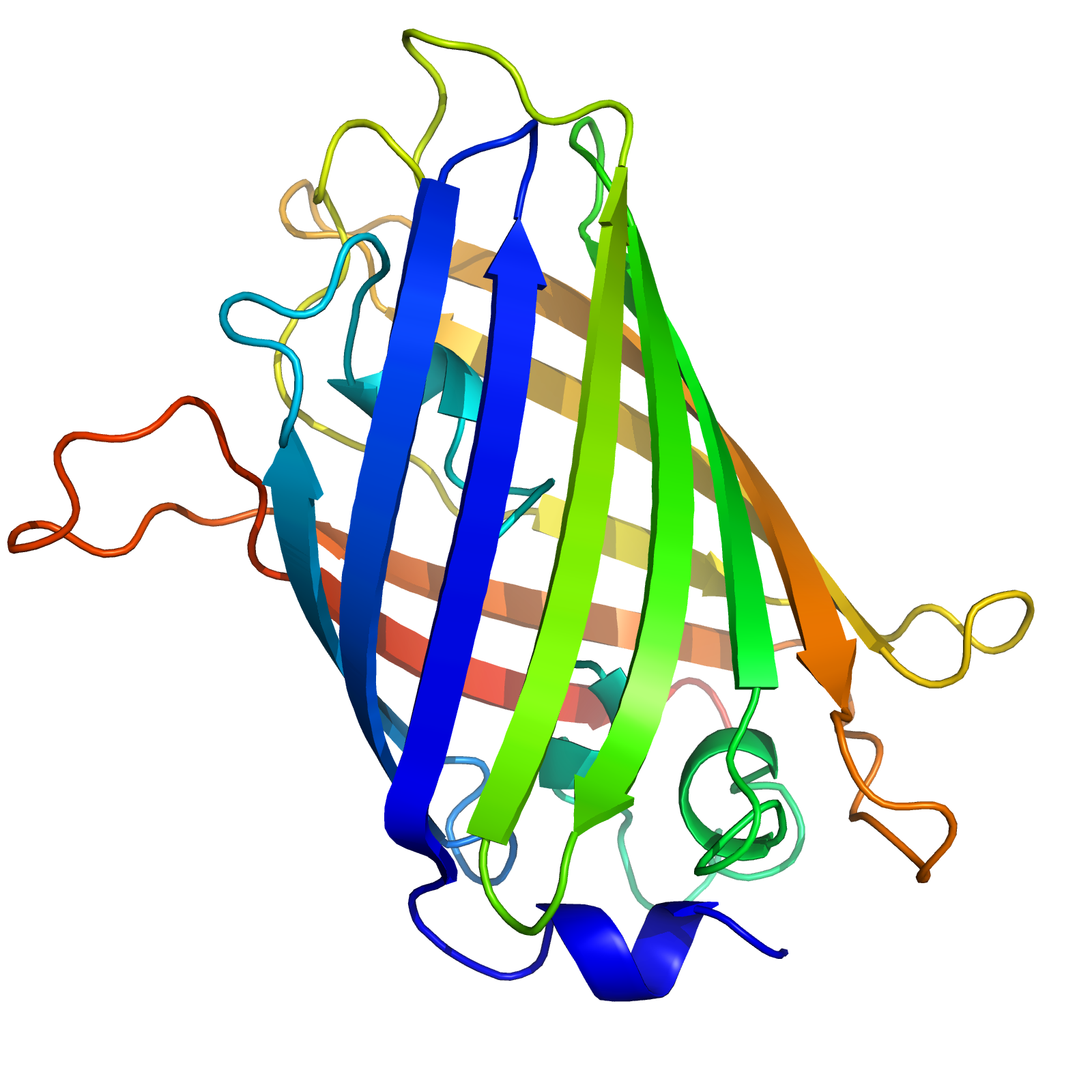 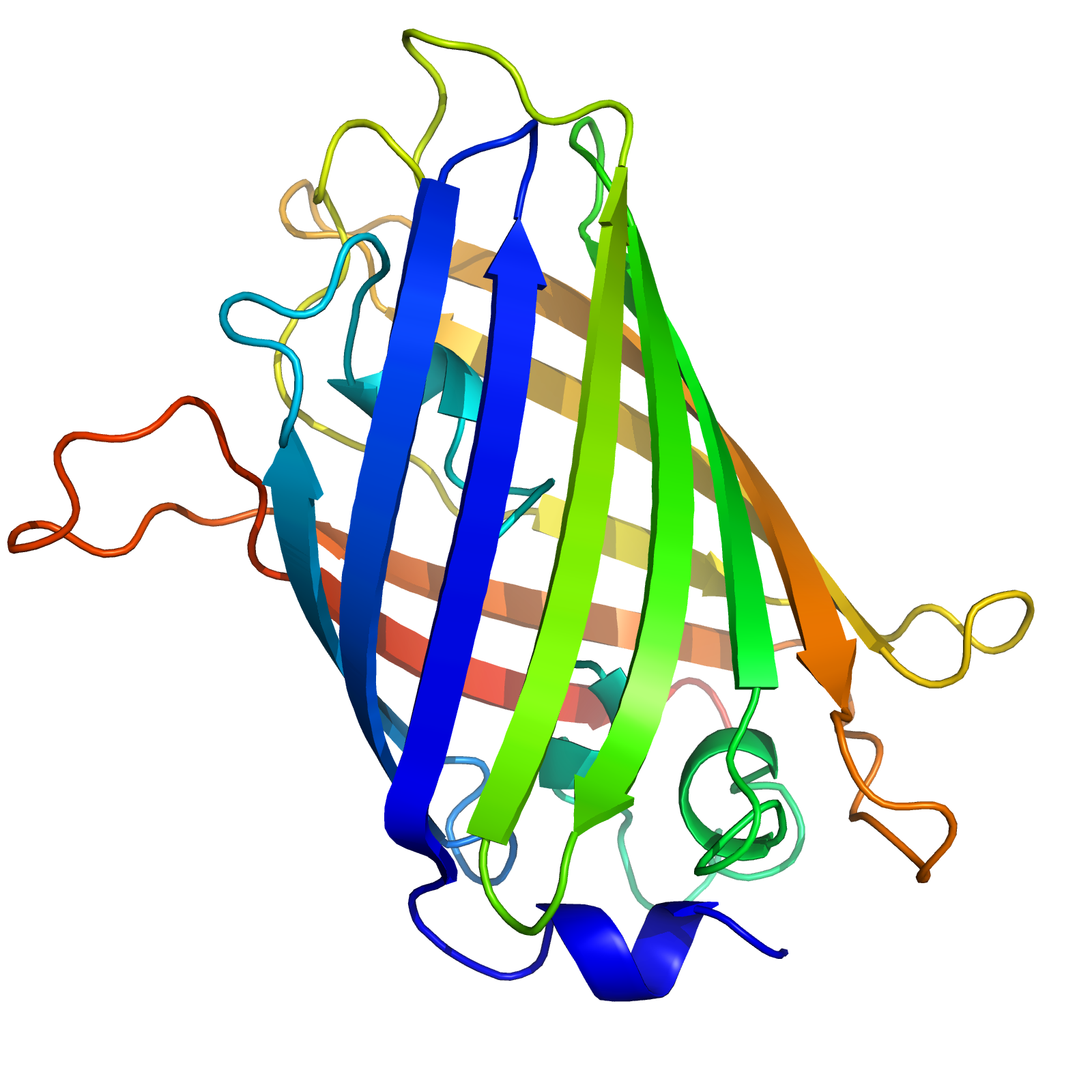 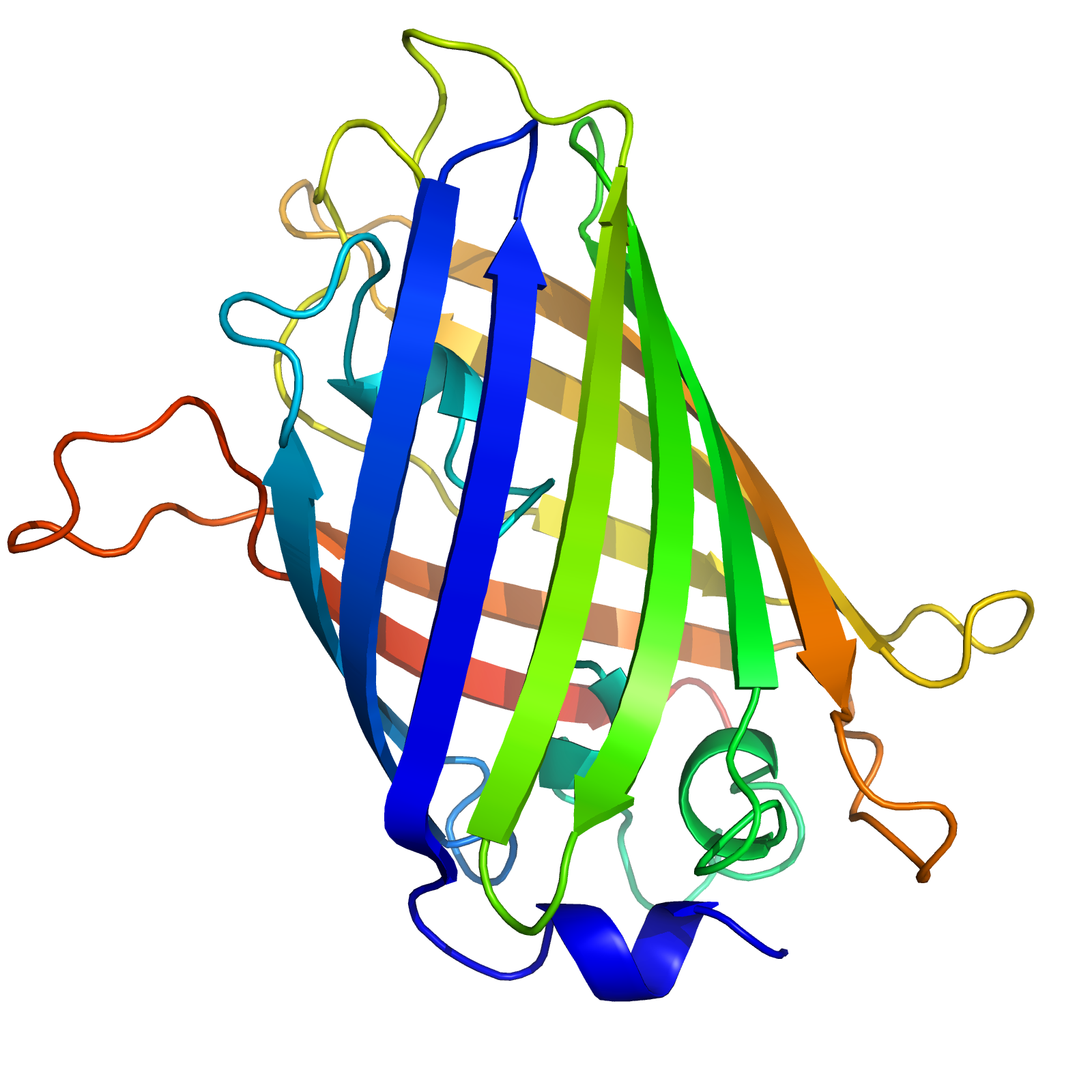 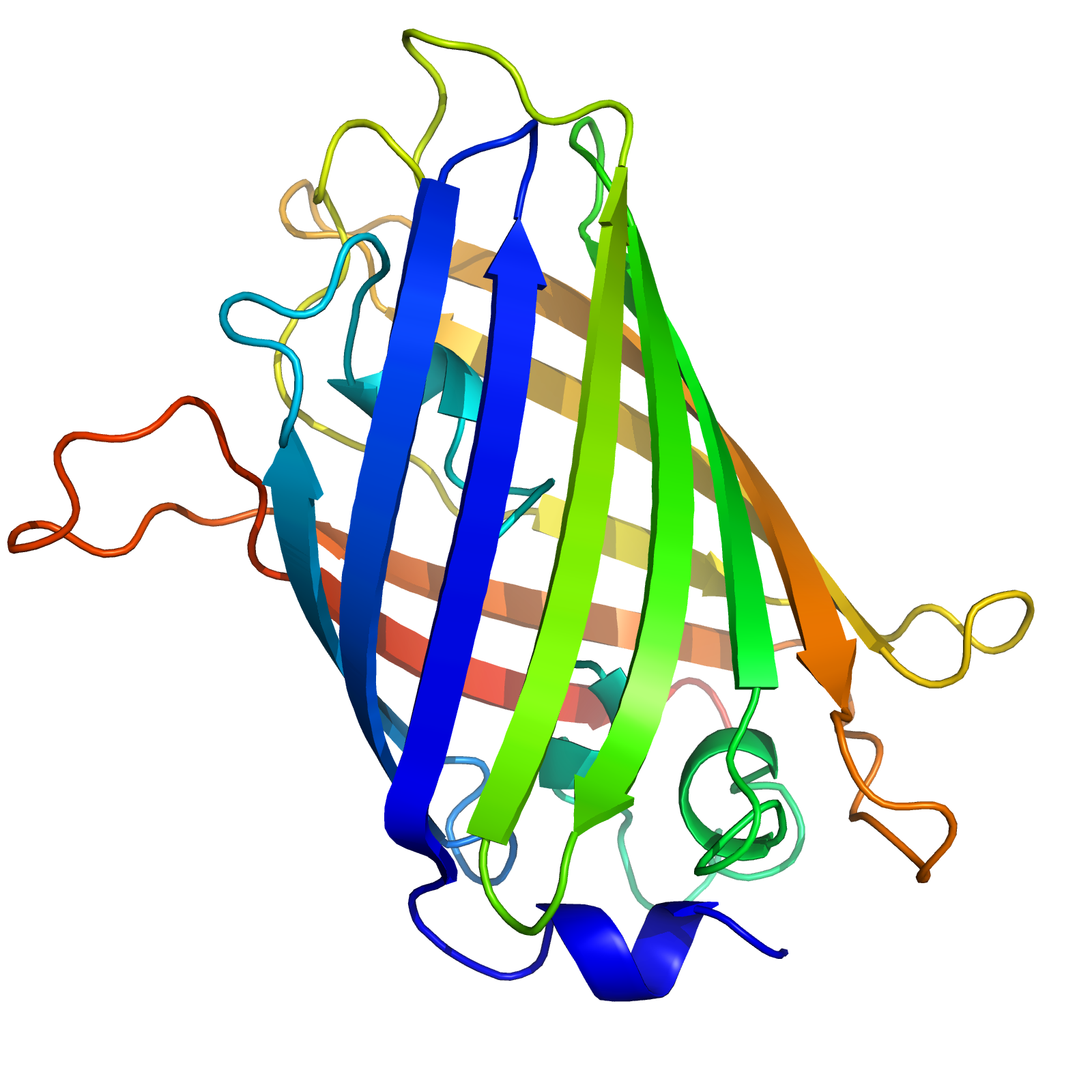 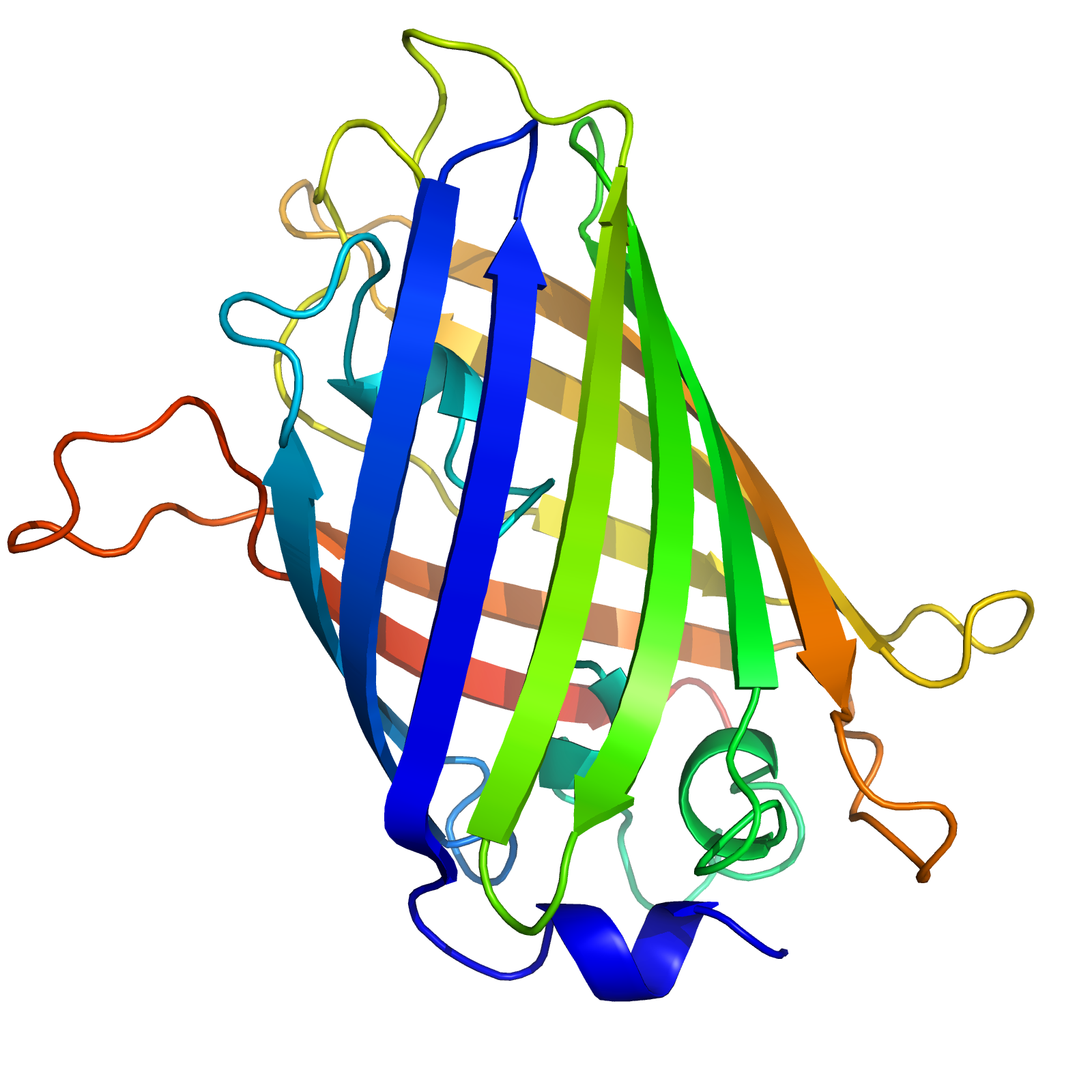 Determination of heavy atom positions from centric reflections (centro-symmetric projections)
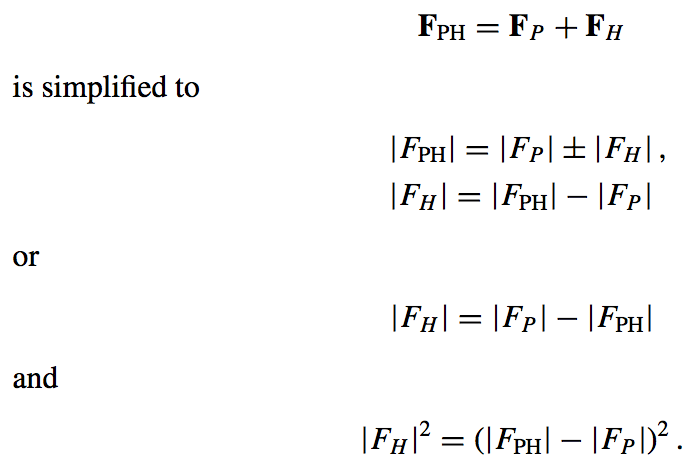 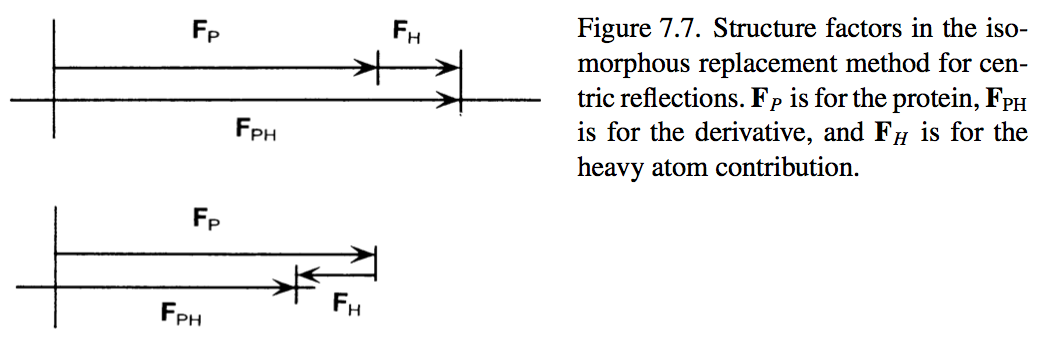 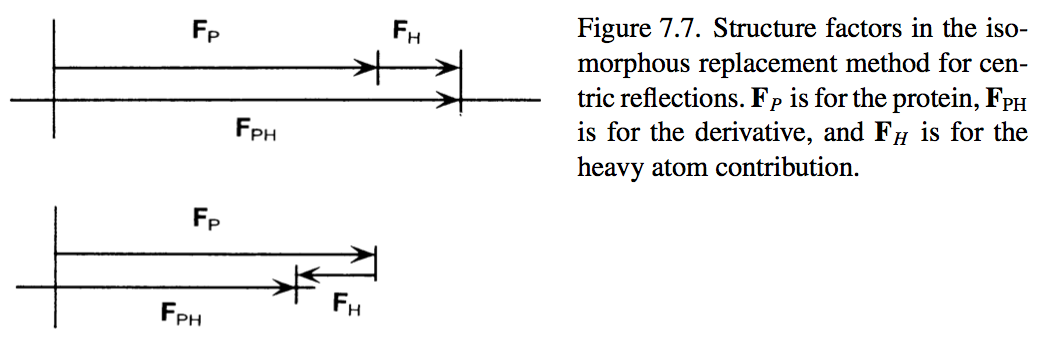 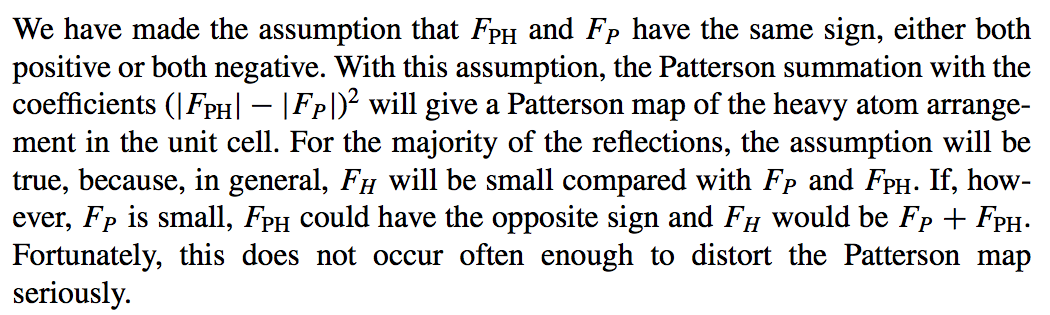 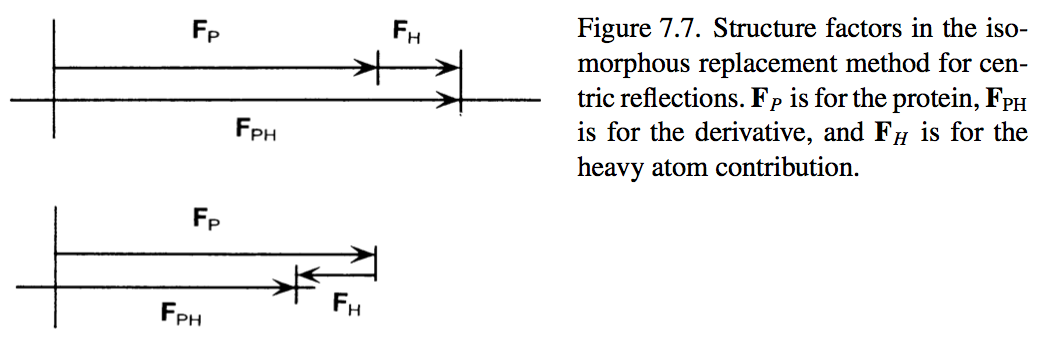 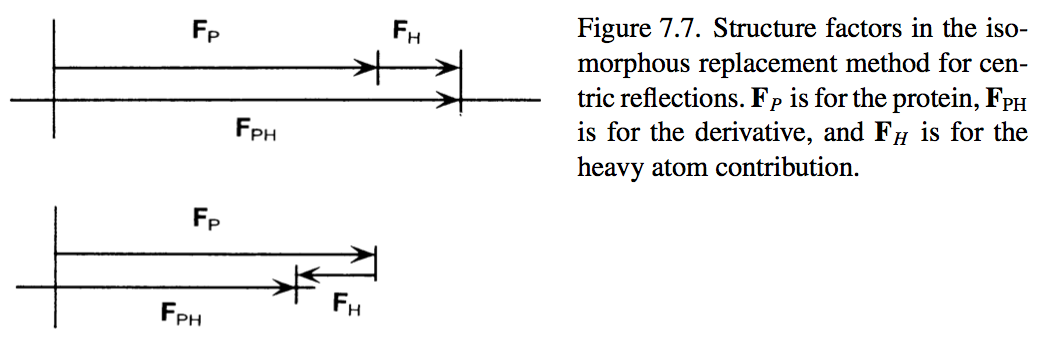 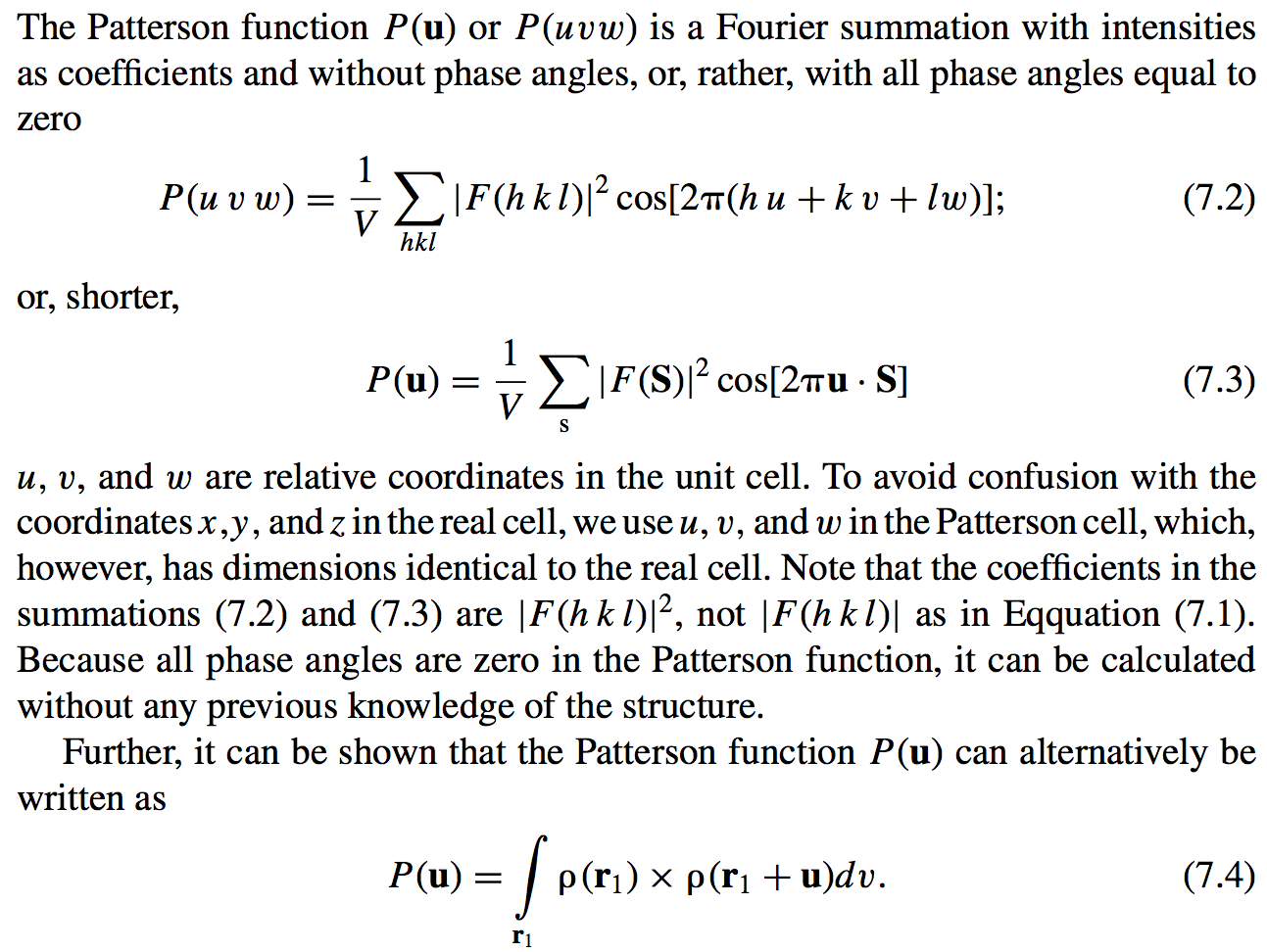 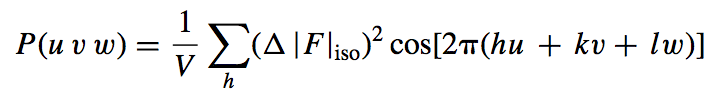 Scale!
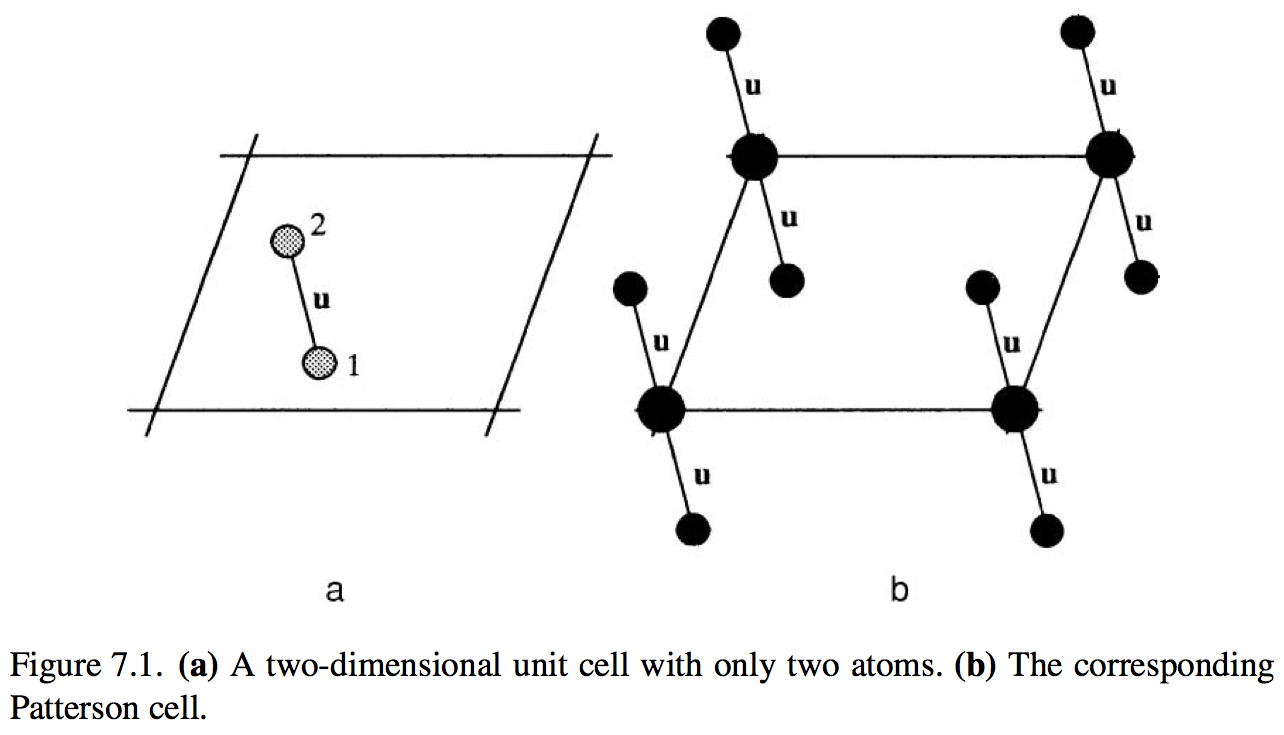 Determination of heavy atom positions from acentric reflections
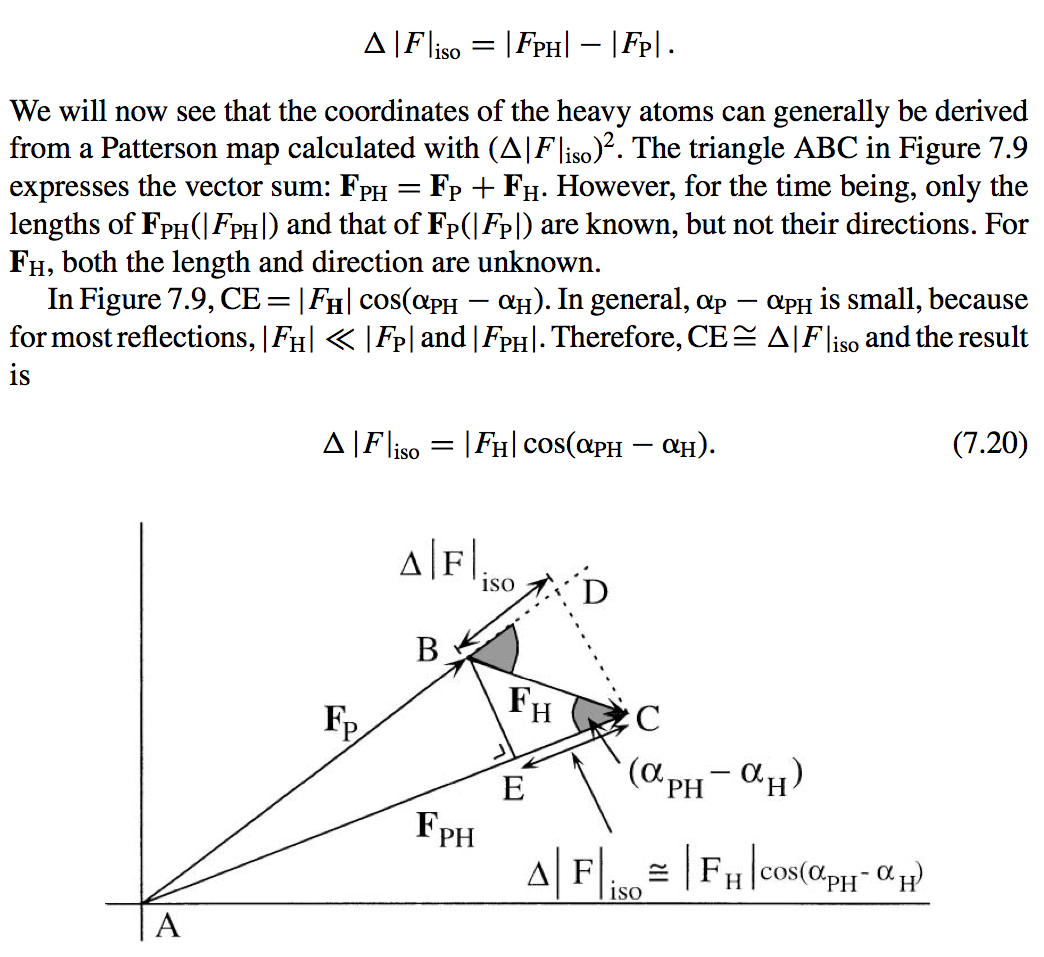 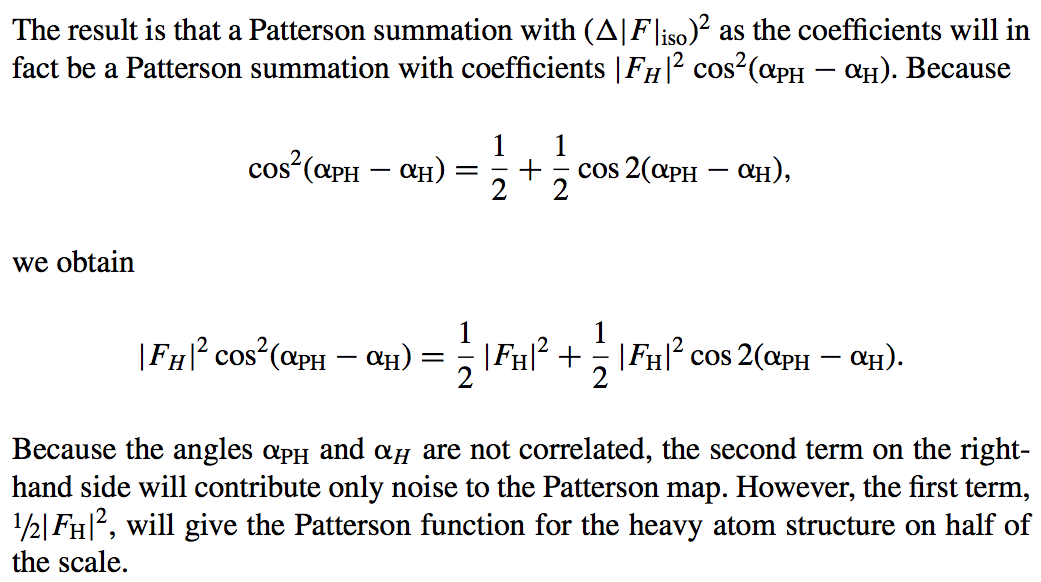 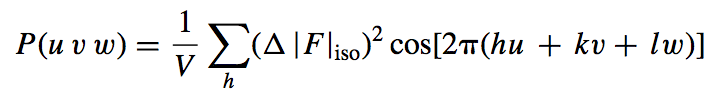 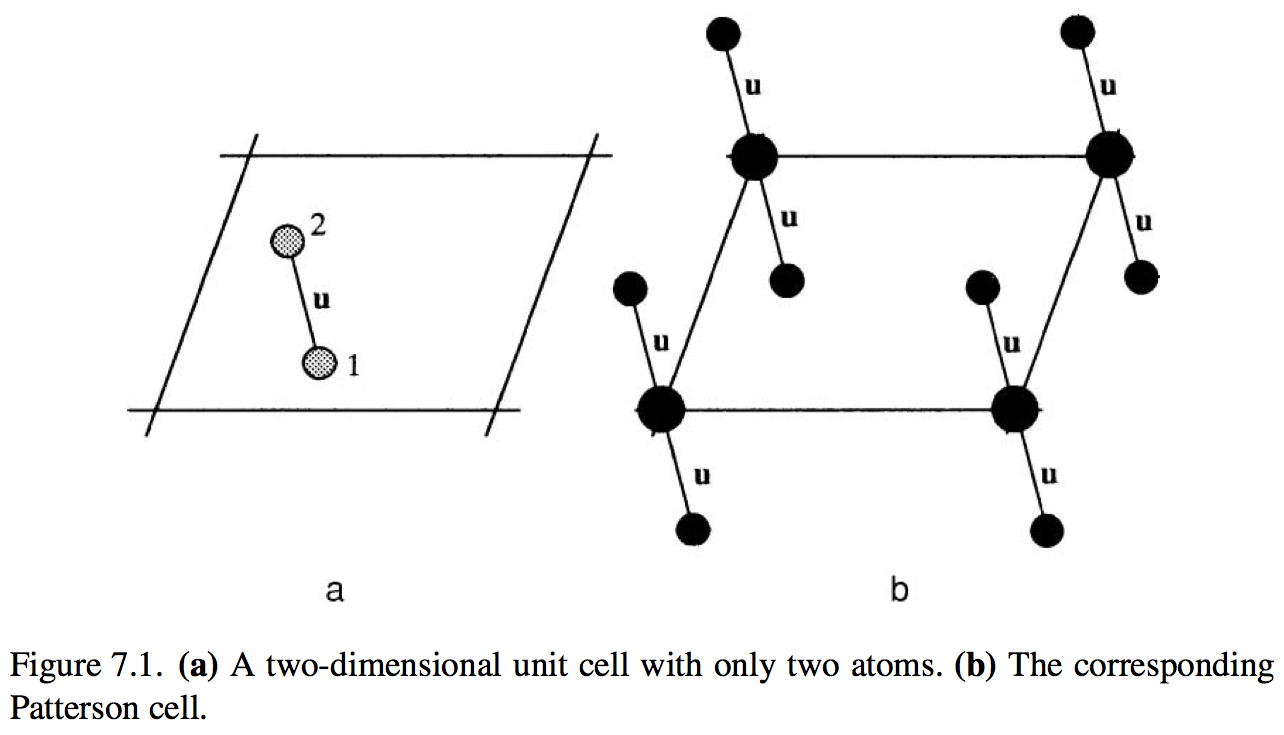 Determination of protein phase angles
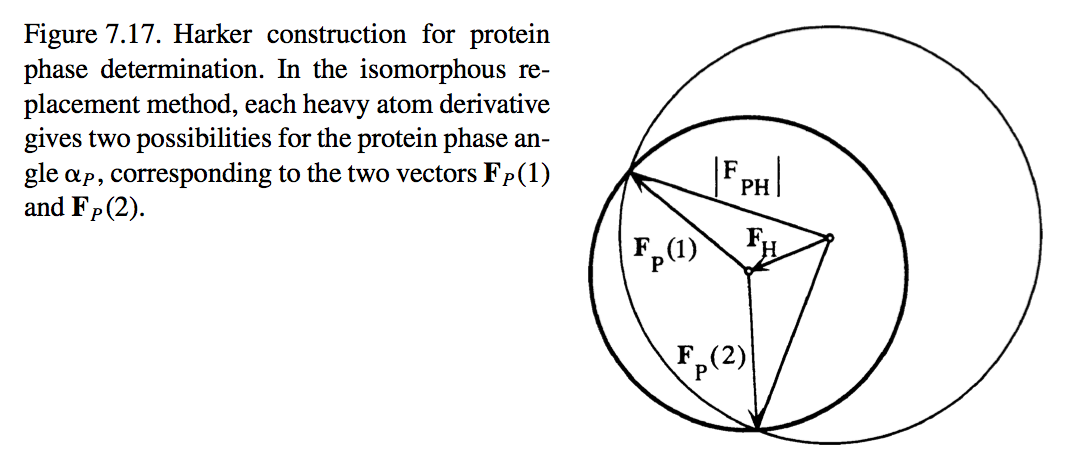 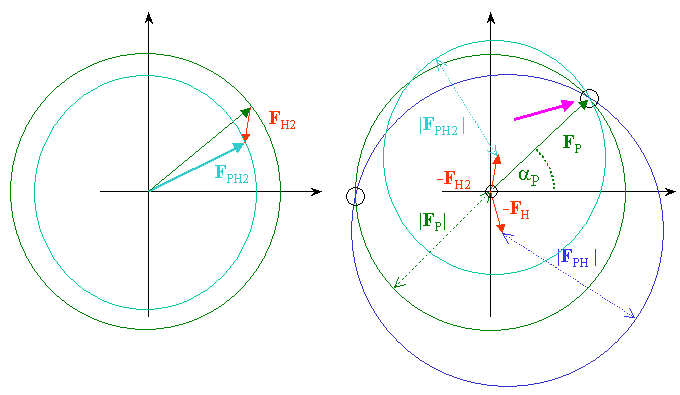 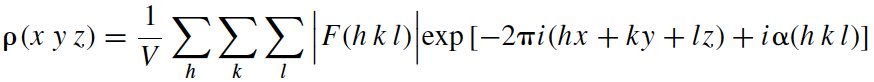 The “lack of closure" error
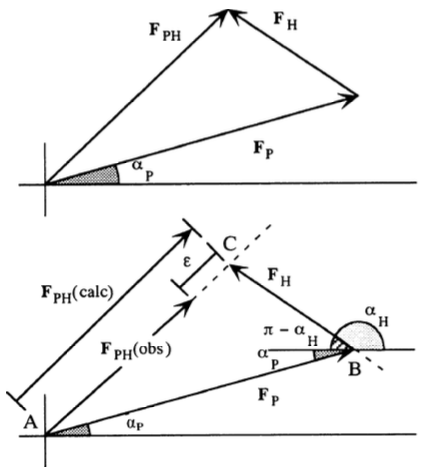 Ideal:
Real life:
Phase probability
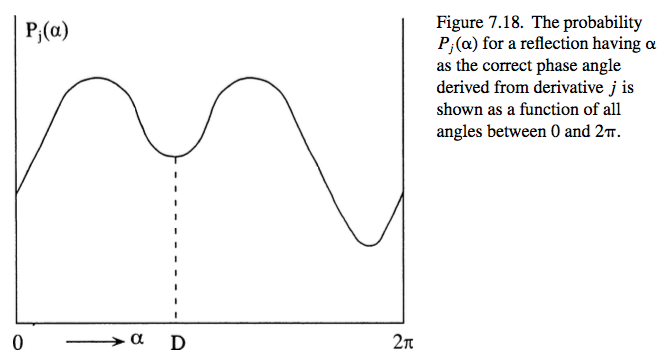 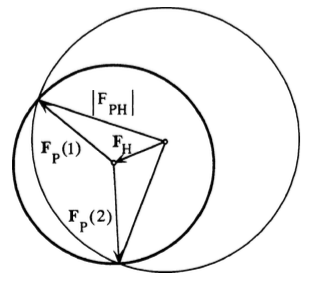 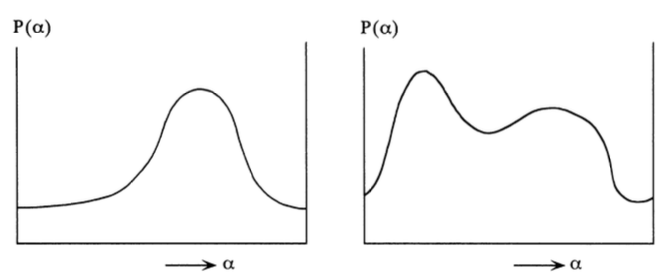 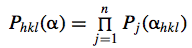 Anomalous scattering
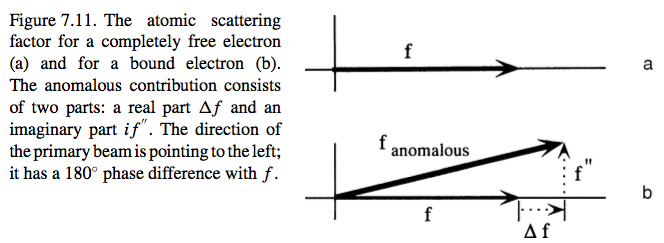 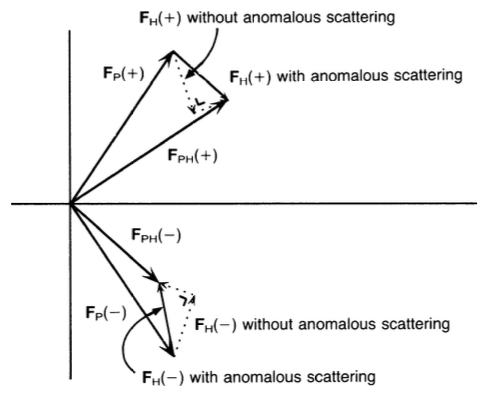 The anomalous Patterson map
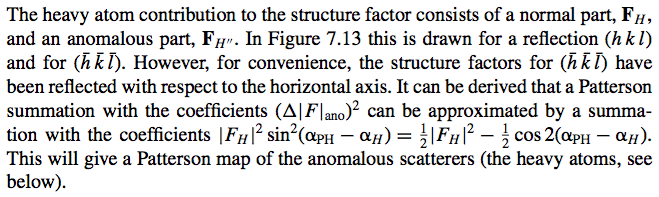 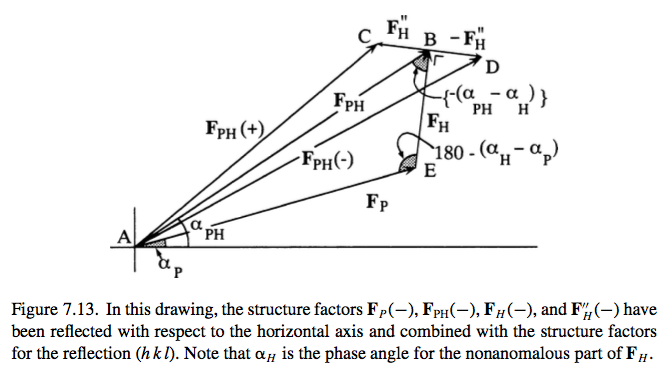 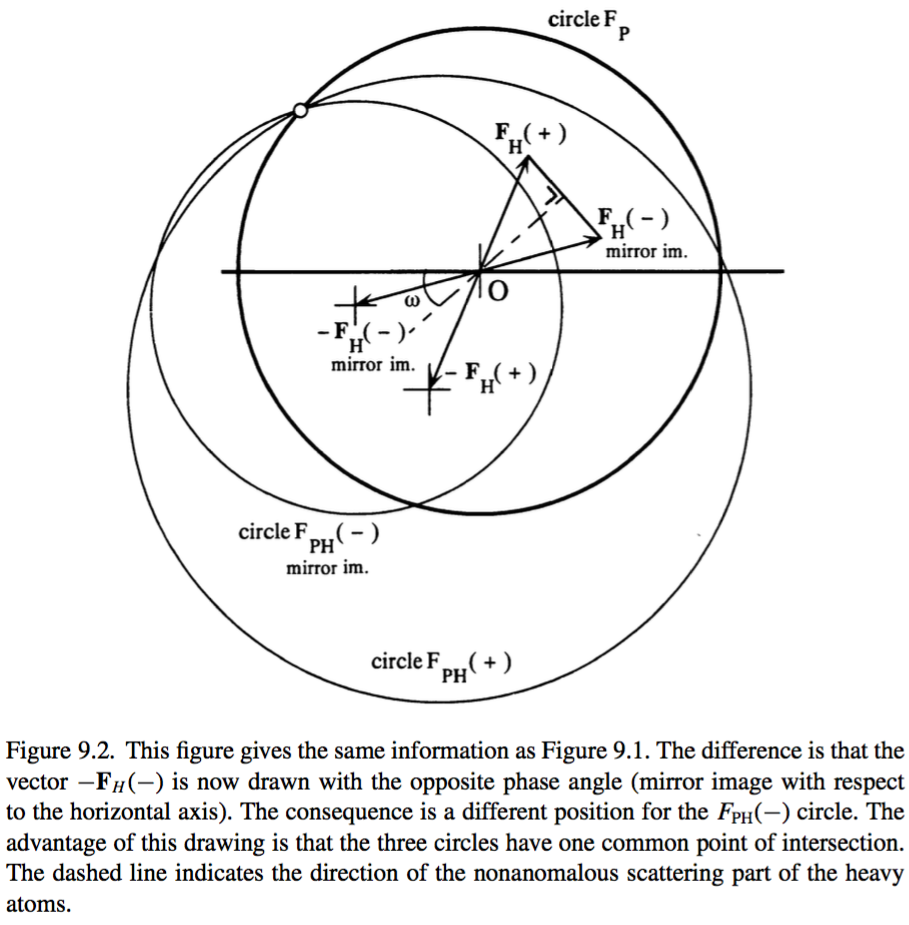 Solving the phase problem by:
Molecular replacement
1. source of initial phases is a model
2. the model is oriented and positioned to obtain the best agreement with the x-ray data
3. phases are calculated from the model
4. The calculated phases are combined with the experimental data
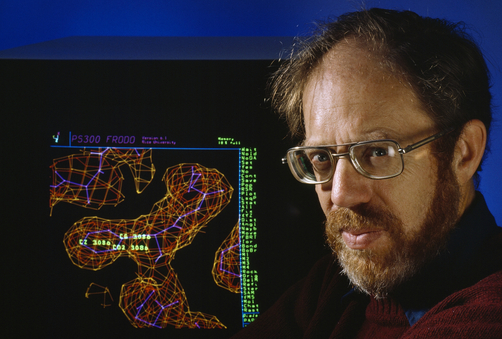 Molecular Replacement was invented by
Michael Rossmann
Molecular Replacement
Known crystal structure
New crystal structure
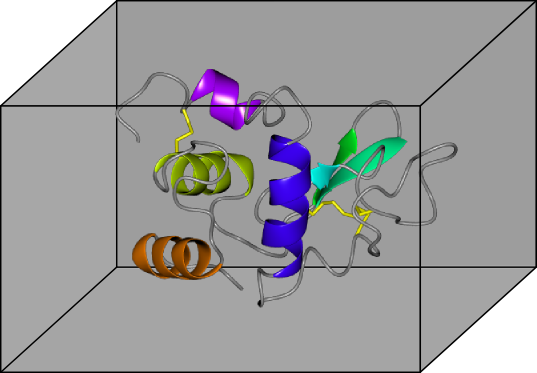 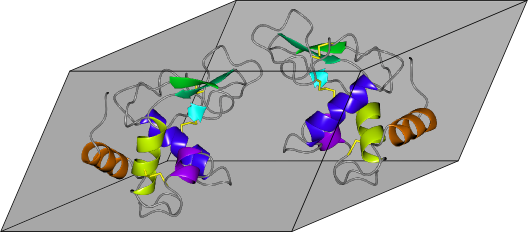 Given:		• Crystal structure of a homologue
		• New X-ray data

Determine:	• The new crystal structure
30
MR Technique
Known crystal structure
New crystal structure
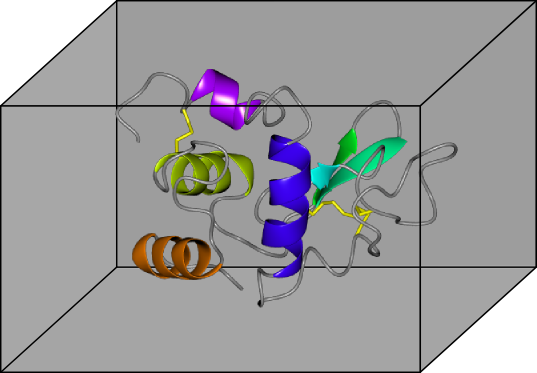 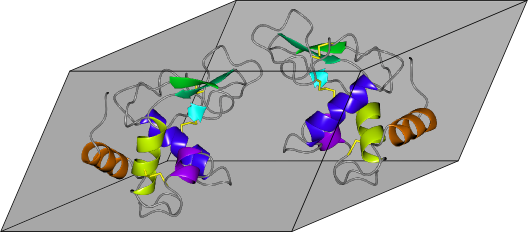 Search model
Method:	• 6-dimensional global optimisation
		   – one 6-d search for each molecule in the AU
		       >> split further to orientation + translation searches = 3 + 3?

Required:	• Scoring
		   – the match between the data and (incomplete) model
		   – ideally: the highest score = the correct model
31
ROTATION FUNCTION
First, consider the model Patterson
We put the model in a large P1 box and calculate the Patterson from the structure factors of the model in the P1 box.
model in large P1 box
ROTATION?
“search” model
Patterson of model in large P1 box
Clusters separated by P1 cell dimensions
ROTATION FUNCTION
The Patterson of our unknown structure contains self-vectors and cross-vectors, but because the cell was large, the self-vectors and cross vectors are well separated from one another.
self vector
cross vector
ROTATION FUNCTION
Just as we generated the Patterson for our model in the first orientation, we can generate the Patterson for the model in any orientation in any sized box.
model in same large P1 box
in different orientation
Patterson of model in large P1 box
in different orientation
ROTATION FUNCTION
When the models are in different orientations the Pattersons will not match one another.
=
X
ROTATION FUNCTION
However, when the second model is in the same orientation parts of the Pattersons will match one another, and we can “solve” the rotation function for the model.
=
ROTATION FUNCTION
If the model were in a different sized box, the Patterson of the intramolecular vectors,  which are located in a sphere centred on the origin, can be overlaid.  We can cut out the peaks corresponding to the inter-molecular vectors from each Patterson and just compare the central parts of the Pattersons.
``
``
ROTATION FUNCTION
Now, the Pattersons of the intra-molecular vectors will match when the model is in the correct orientation.
=
X
=
Translation function
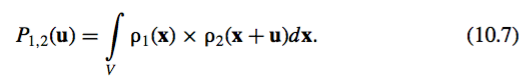 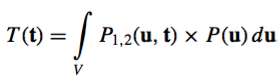 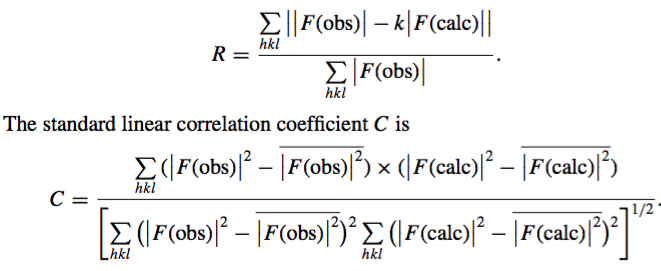 Real space cat
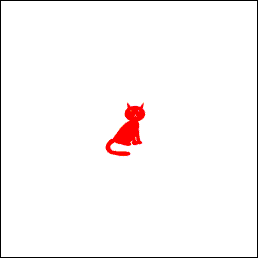 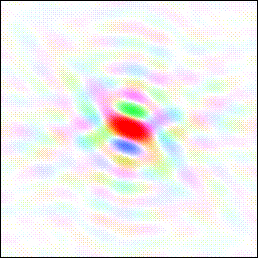 Fourier amplitudes and phases
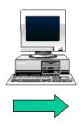 Fourier transform
Fourier cat
Linear intensity scale of amplitude size
Circular rainbow scale of phases
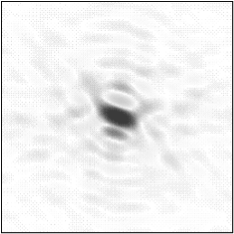 Observed amplitudes
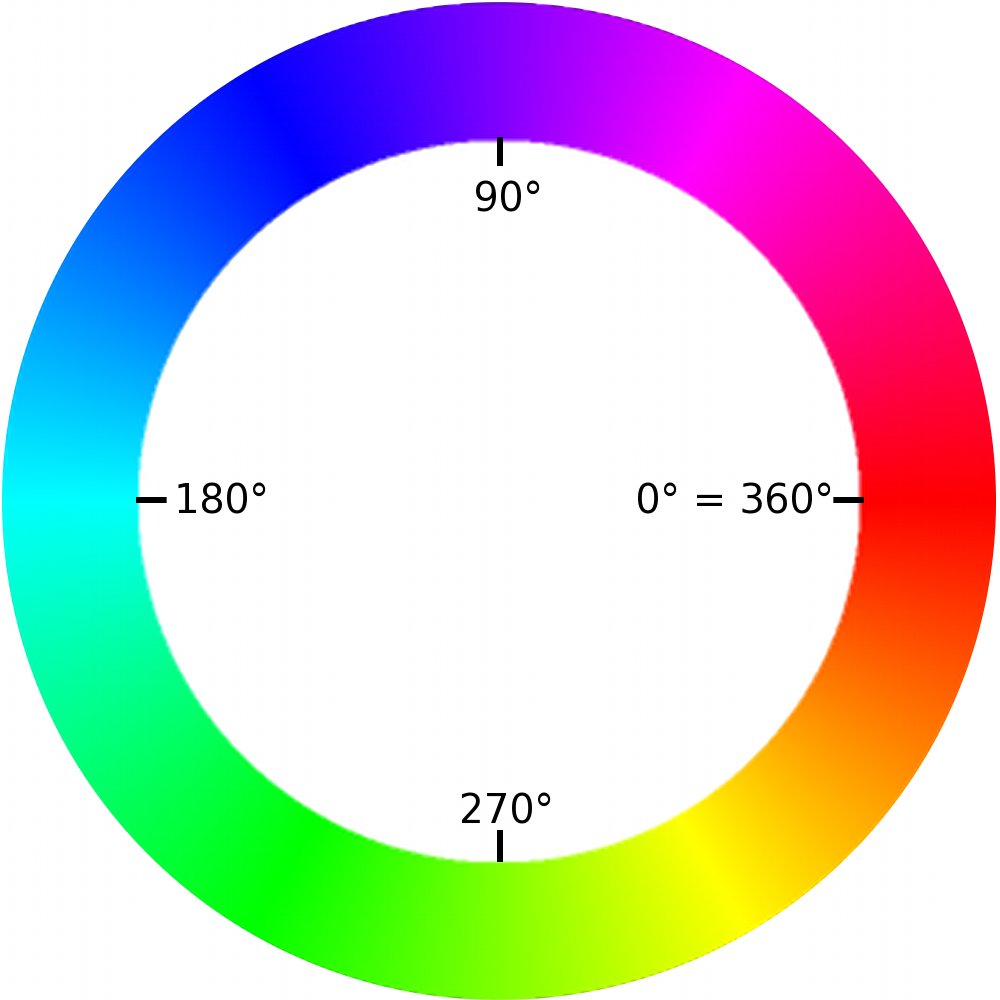 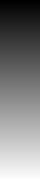 Unknown structure,
unknown orientation
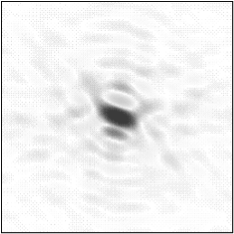 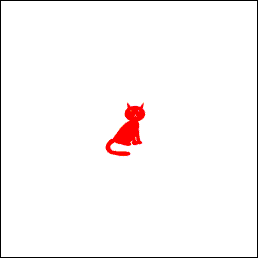 Observed amplitudes Phases unknown!
Diffraction experiment
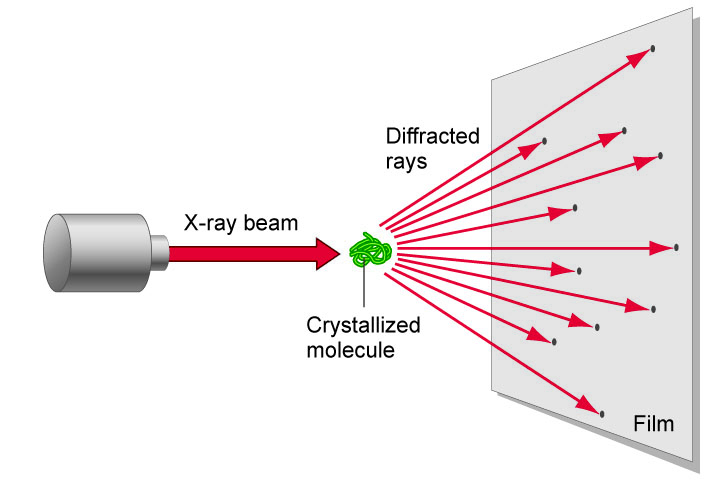 Cat
Fourier cat
Known structure
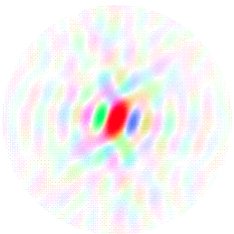 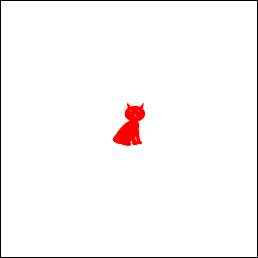 Calculated amplitudes and phases
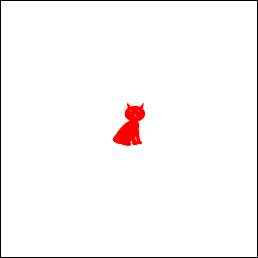 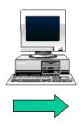 Fourier transform
Manx cat
FT of Manx cat
Wrong orientation!
Known structure
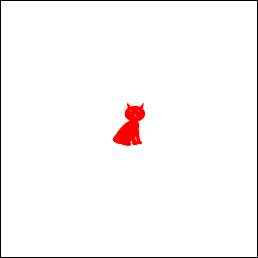 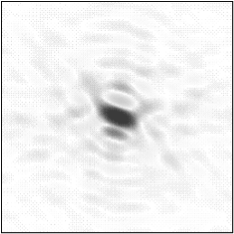 Observed amplitudes Phases unknown!
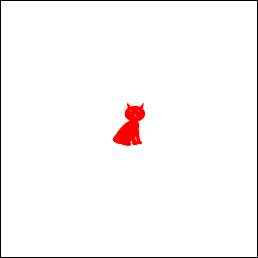 Manx cat
Fourier cat
Fourier transform,
try different orientations
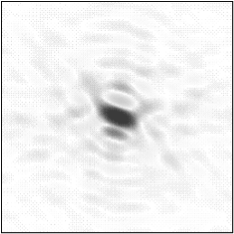 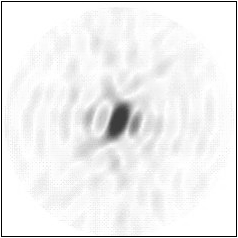 Calculated amplitudes and phases
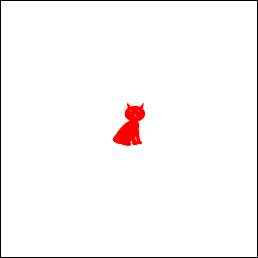 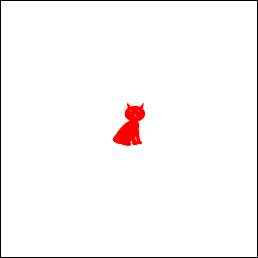 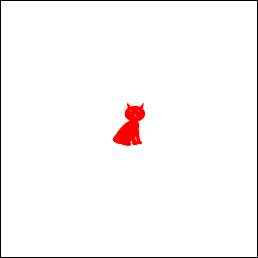 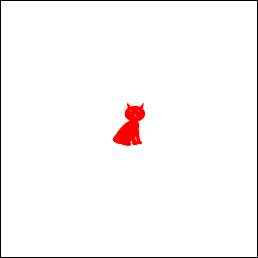 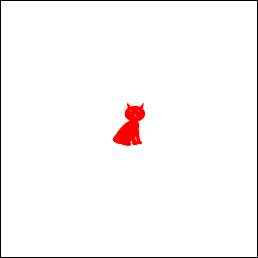 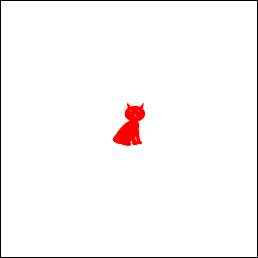 FT of Manx cat
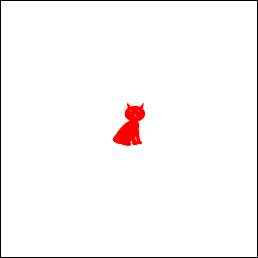 Wrong orientation!
Observed amplitudes (tailed cat), calculated phases (Manx cat)
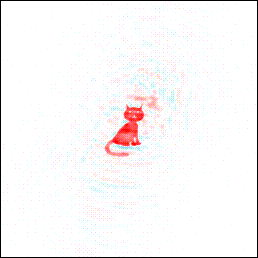 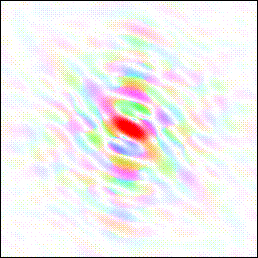 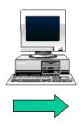 Inverted Fourier transform
Even the tail becomes visible!
Model Bias
Duck
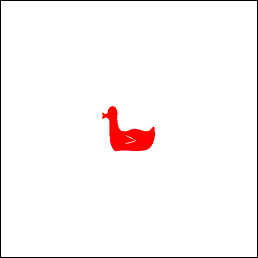 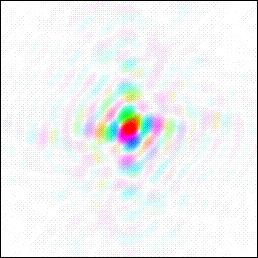 Fourier transform of duck
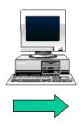 Fourier transform
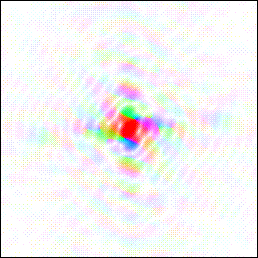 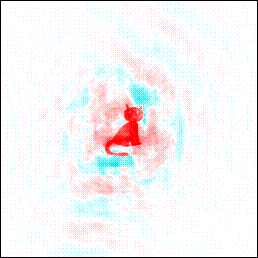 Looks like a cat!!
Duck amplitudes + cat phases
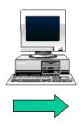 Inverted Fourier transform
Model building & resolution
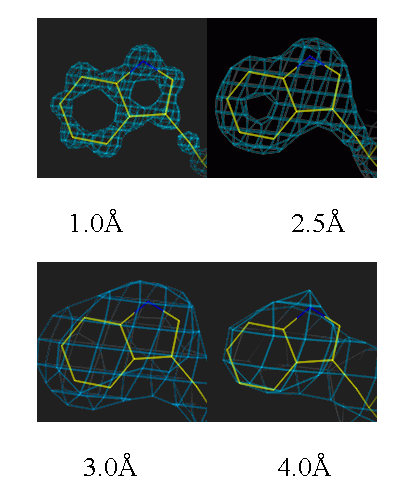 [Speaker Notes: Fitting of protein sequence in the electron density
Easy in molecular replacement
More difficult if no initial model is available
Unambiquous if resolution is high enough (better than 3.0 Å)
Can be automated, if resolution is close to 2Å or better]
Phase improvement
When to use:
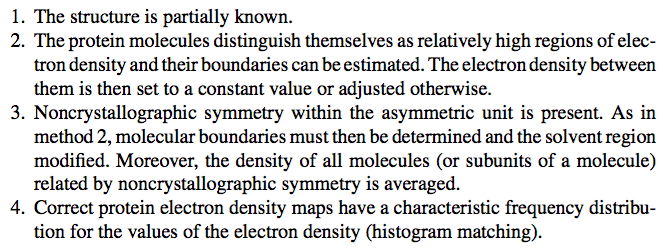 Refinement of the Model Structure
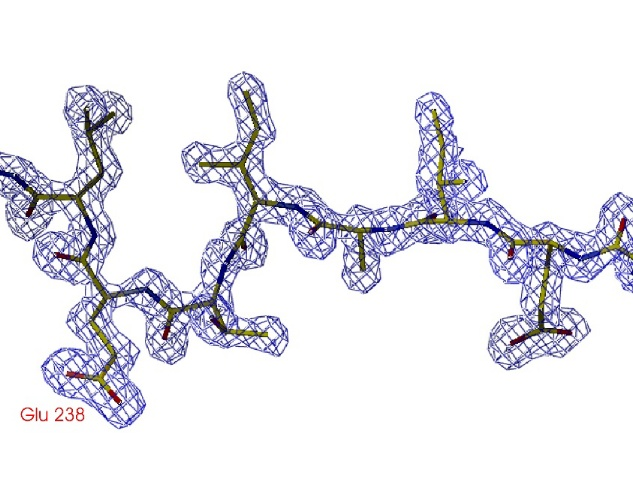 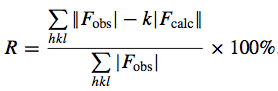 Parameter to measurement ratio – x, y, z, B (anisotropic B-> 8 parameters)
 - other data than |Fobs|:	stereochemical data (bond lengths and angles)
						solvent flattening
						NCS
Constrains x Restrains
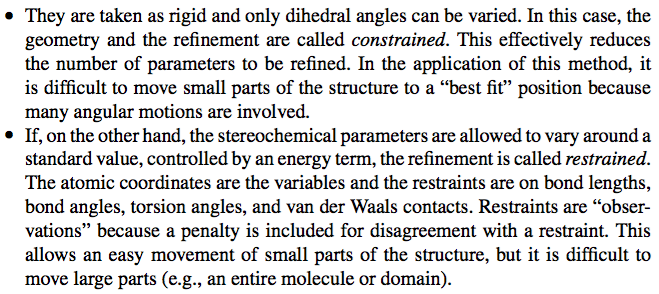 R-factor, Rfreefactor
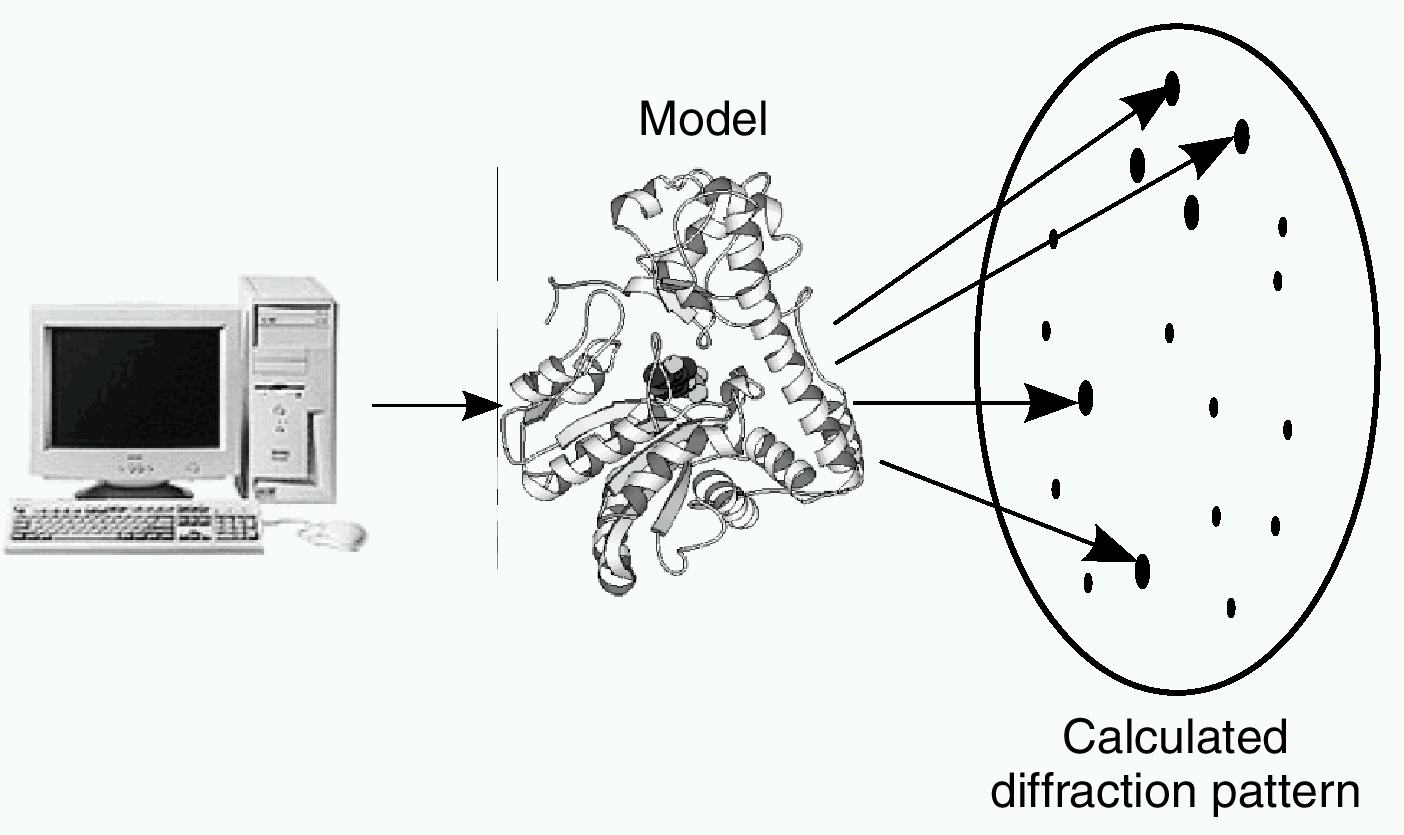 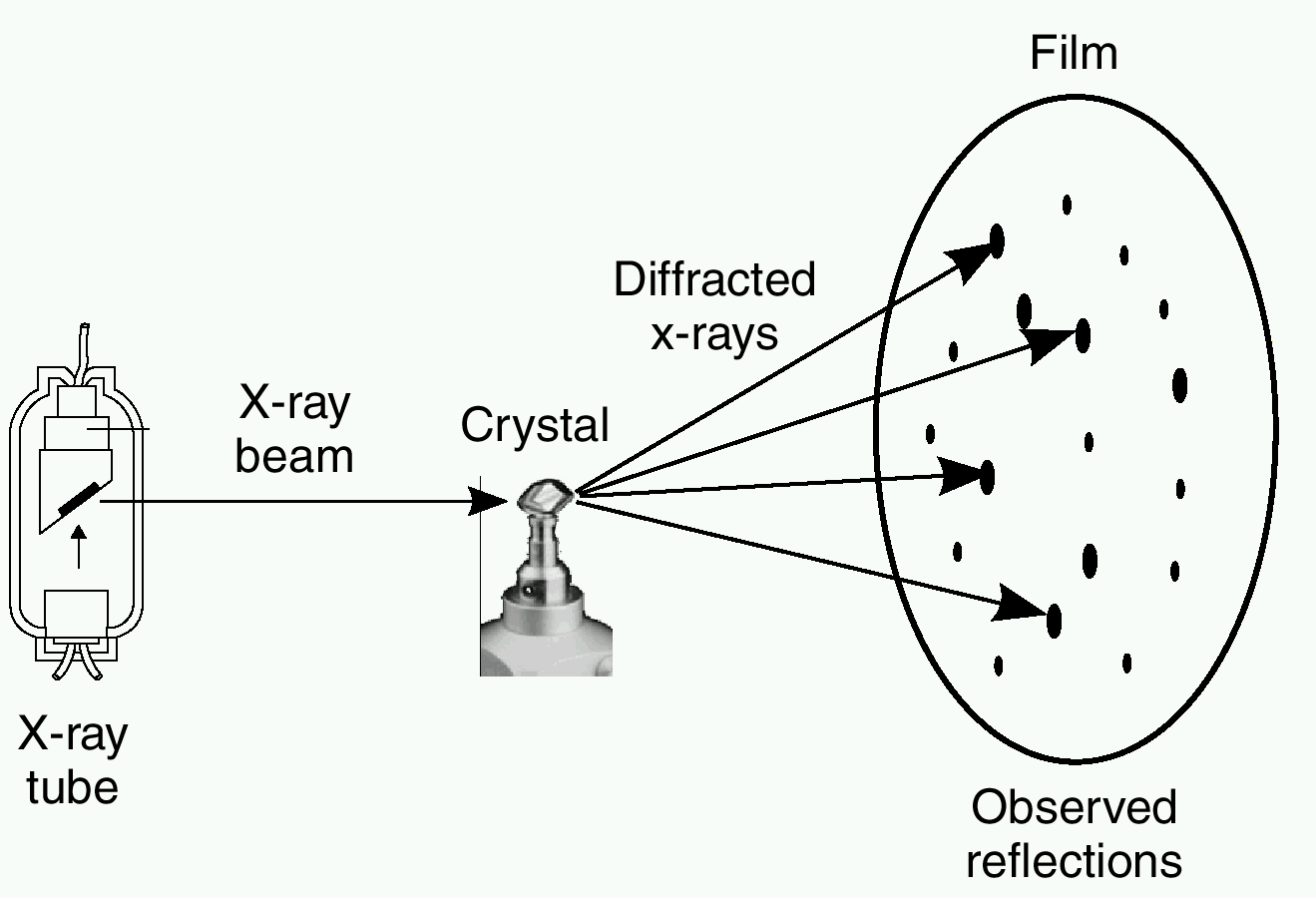 R-factor
Rfree factor
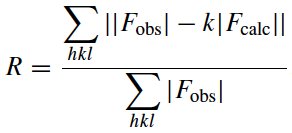 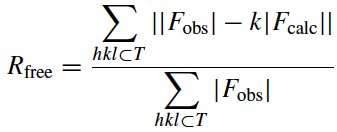 Ramachandran plot
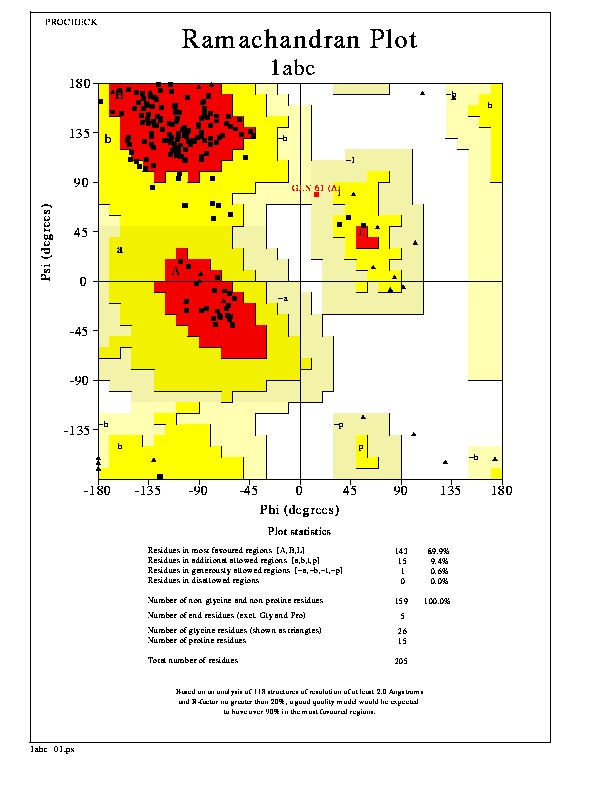 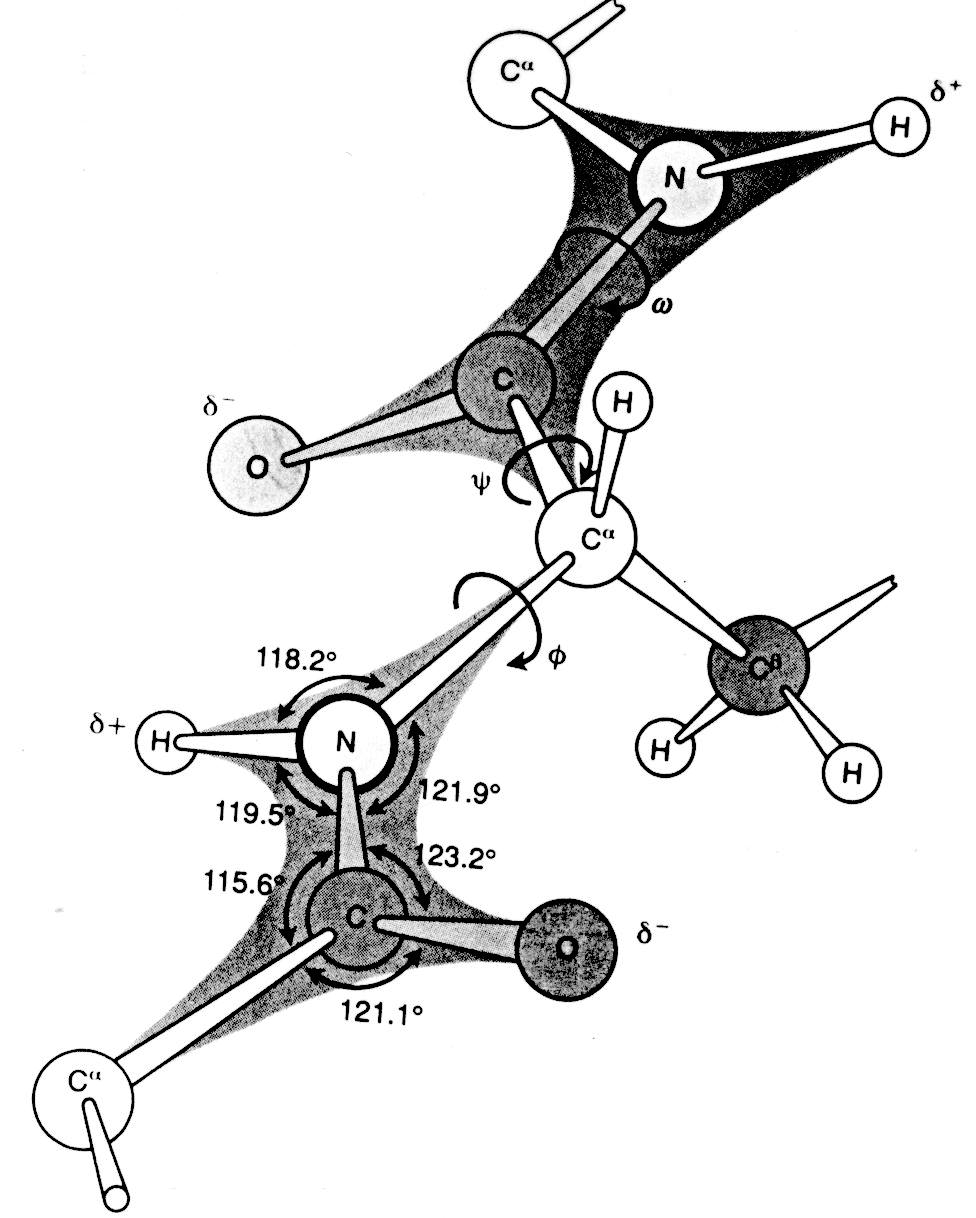 ω
Ψ
Ψ
φ
φ
The Ramachandran Plot
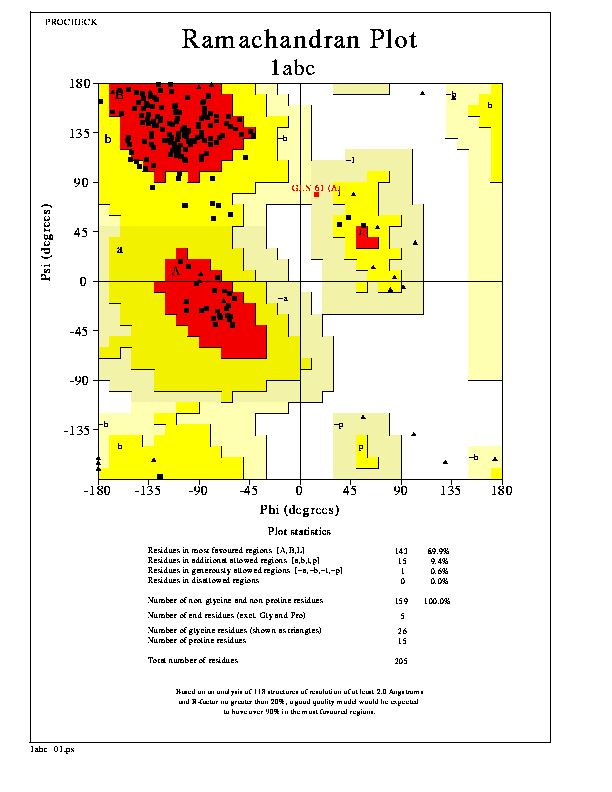 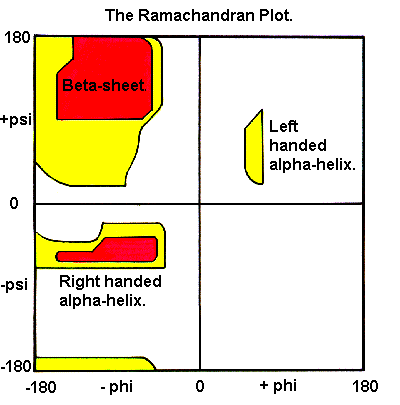 Geometry and stereochemistry
Bond lengths
Dihedral angles
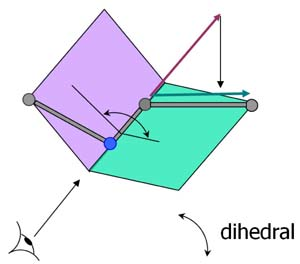 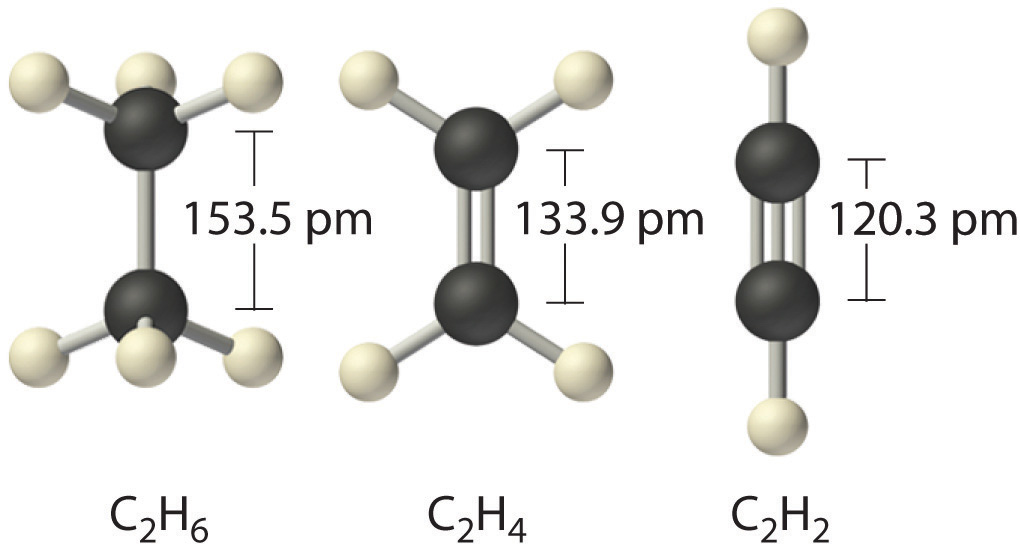 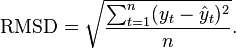 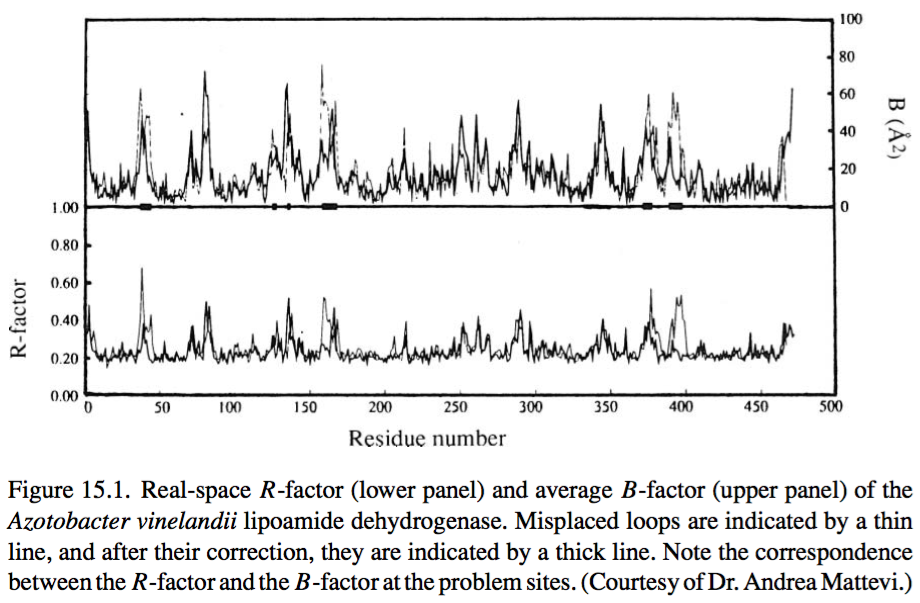 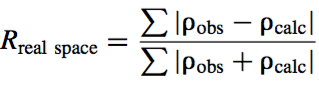 Quality of diffraction data
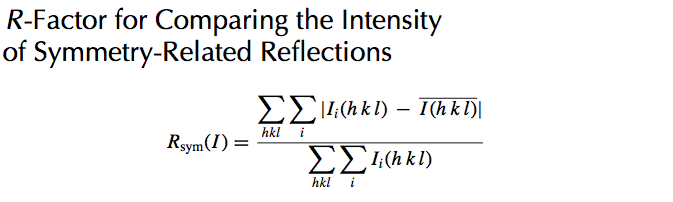 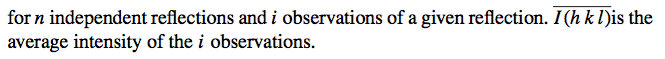